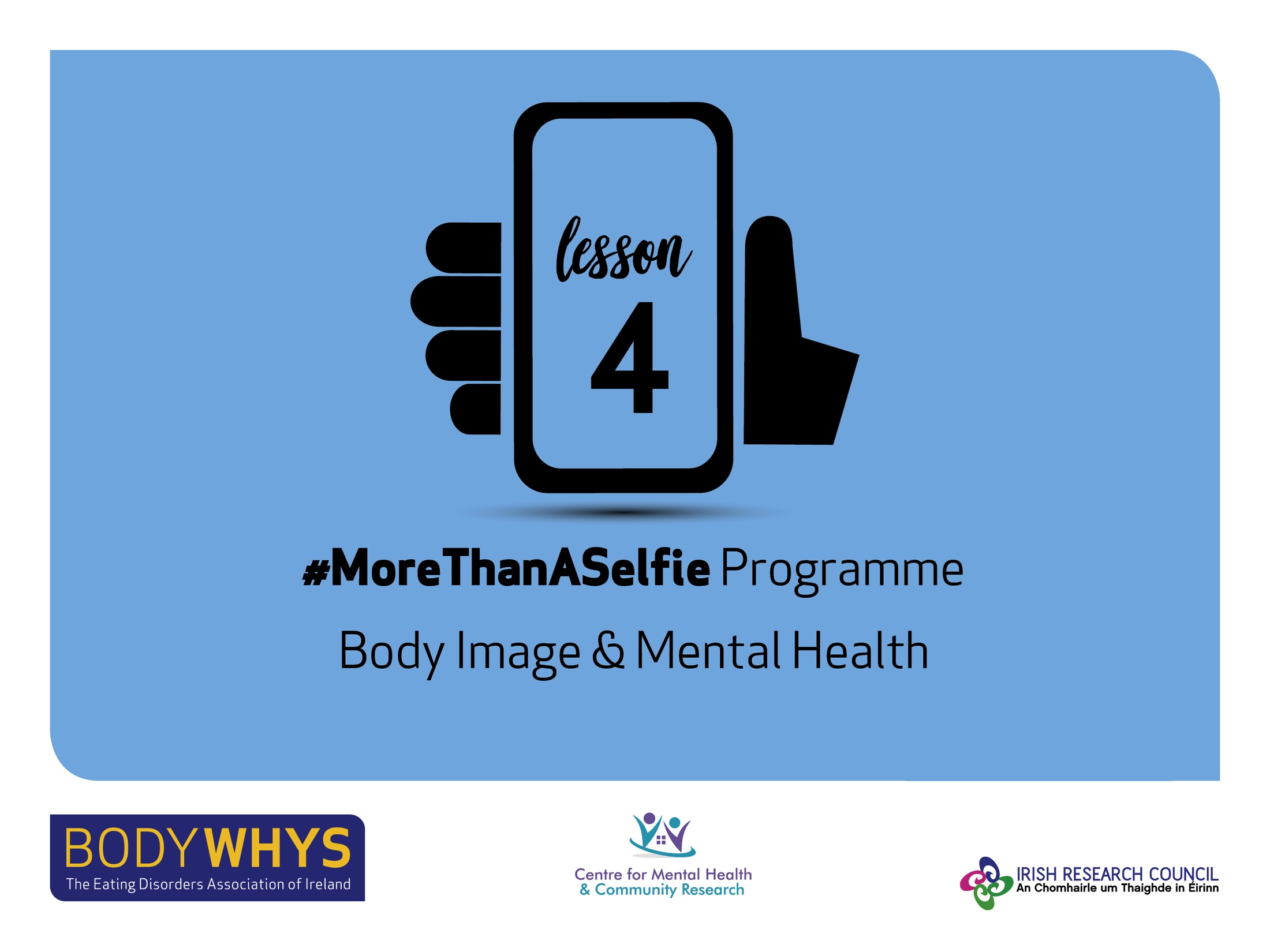 www.bodywhys.ie
#MoreThanASelfie Programme © Bodywhys 2020
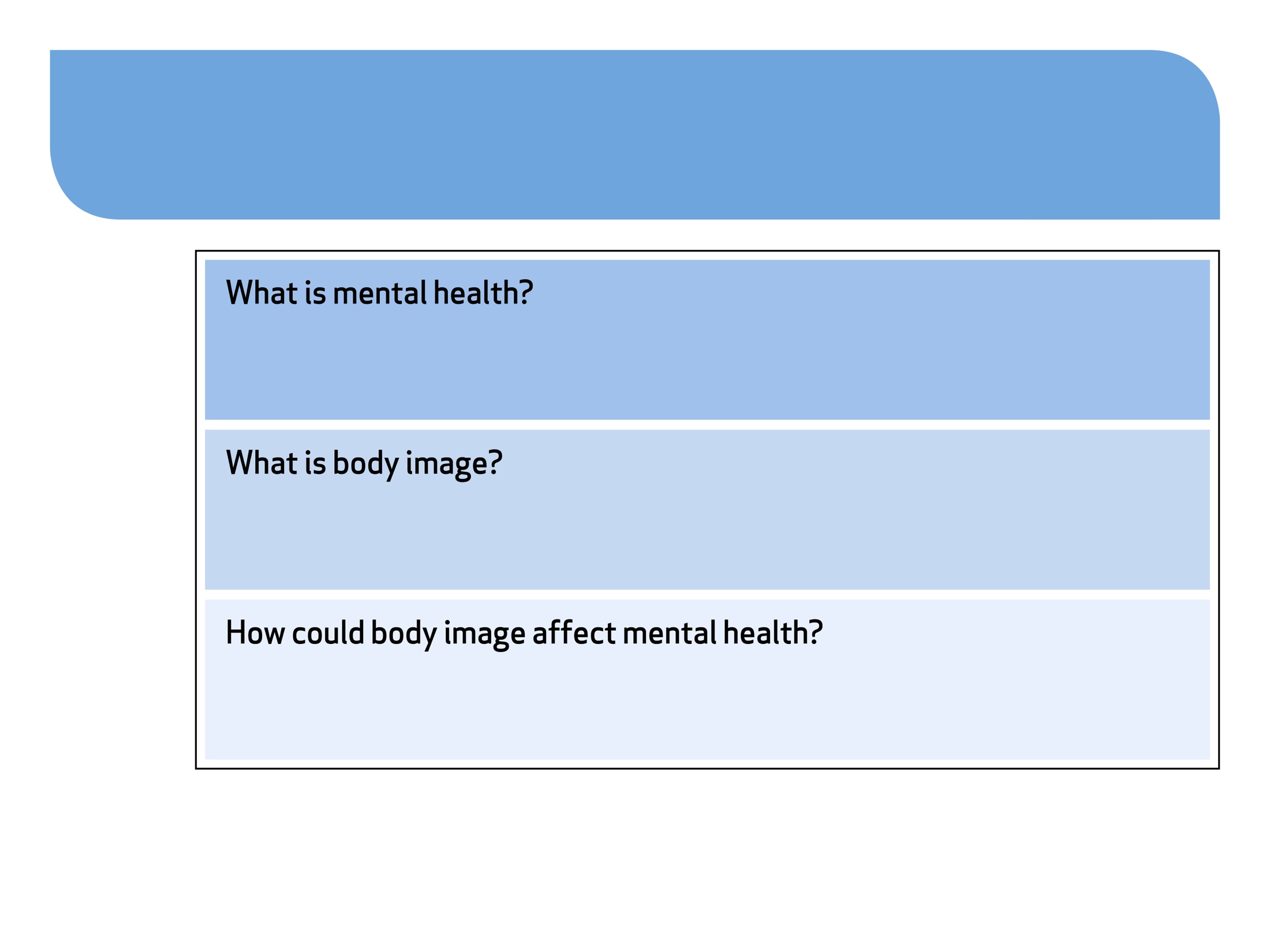 Body Image & Mental Health
www.bodywhys.ie
#MoreThanASelfie Programme © Bodywhys 2020
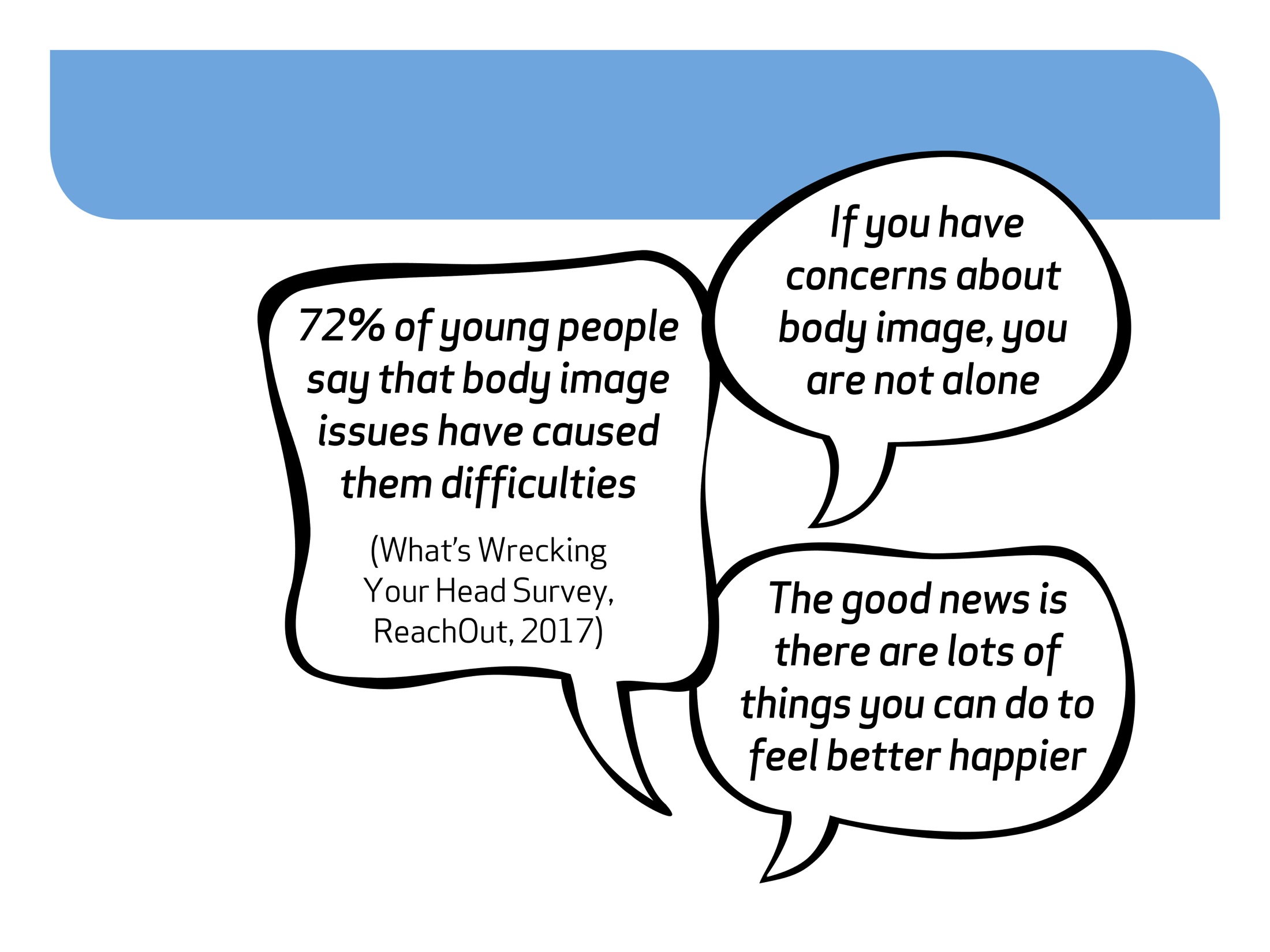 Body Image & Young People
www.bodywhys.ie
#MoreThanASelfie Programme © Bodywhys 2020
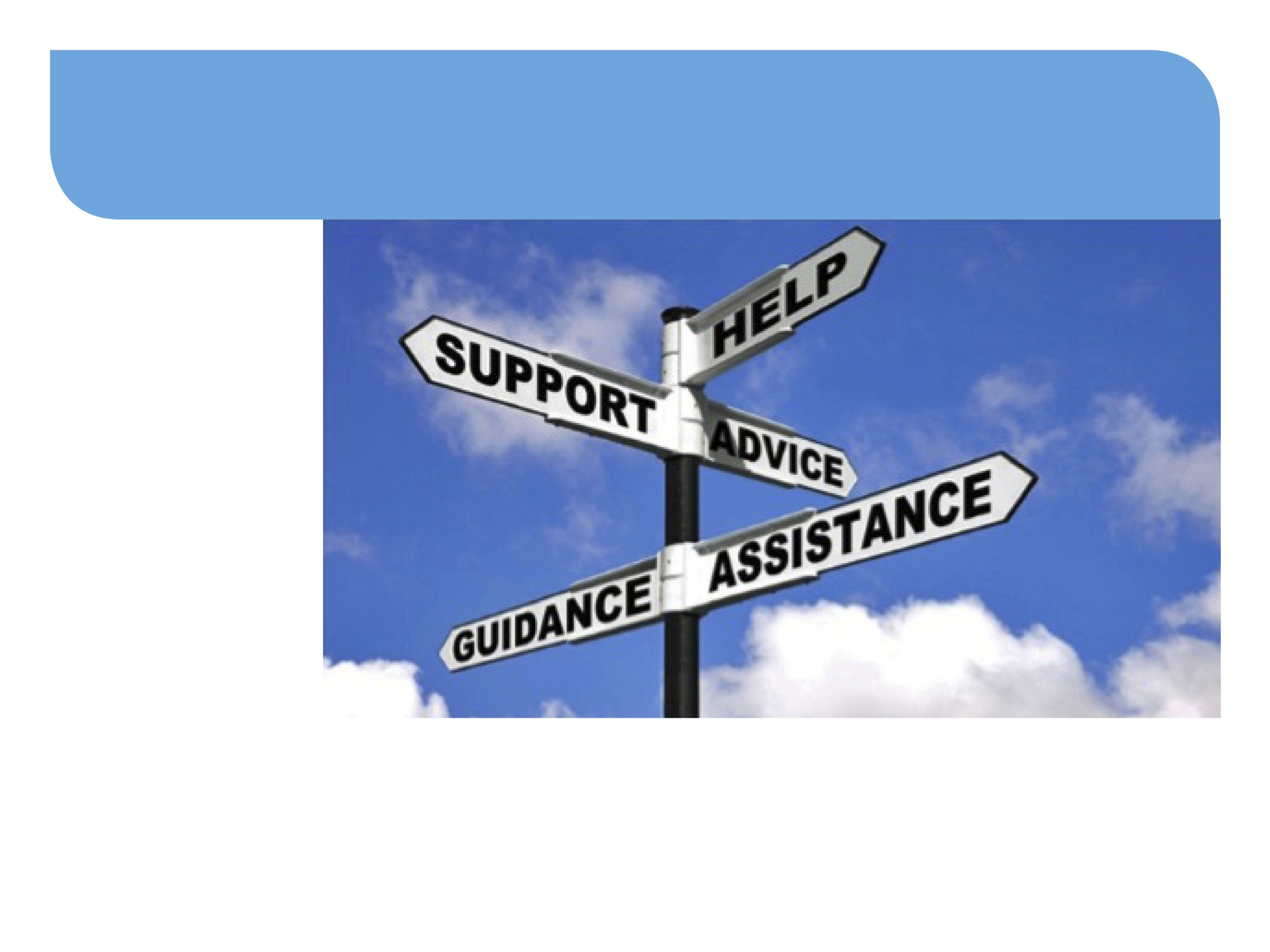 Focus: Understanding Eating Disorders
www.bodywhys.ie
#MoreThanASelfie Programme © Bodywhys 2020
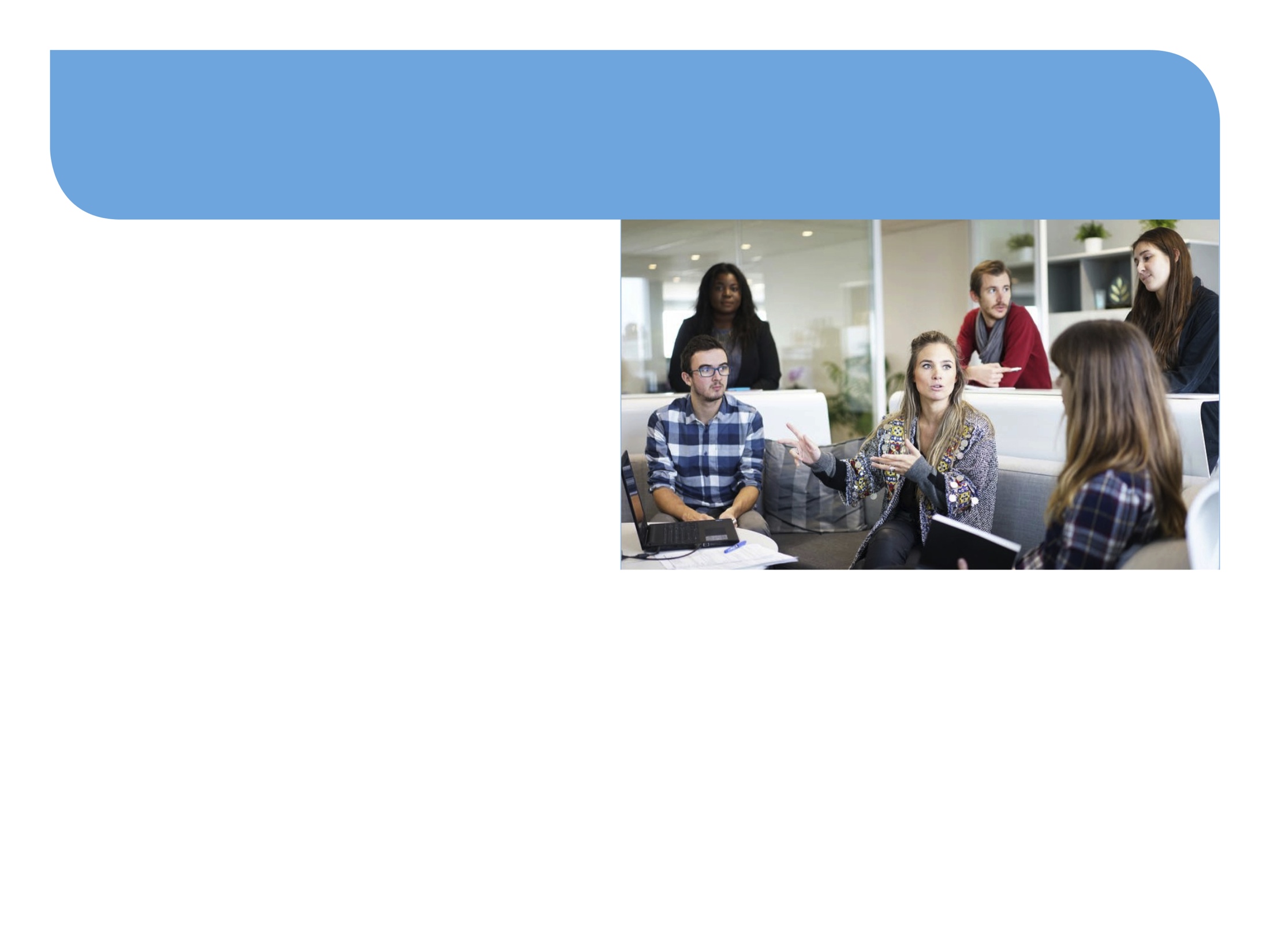 Eating Disorders Affect Males & Females
According to UK figures from the NHS: 

The number of adult men being admitted to hospital with an eating disorder has risen by 70% over the past six years (from 2010 – 2016).

    
Source:  The Guardian, 31st July 2017
www.bodywhys.ie
#MoreThanASelfie Programme © Bodywhys 2020
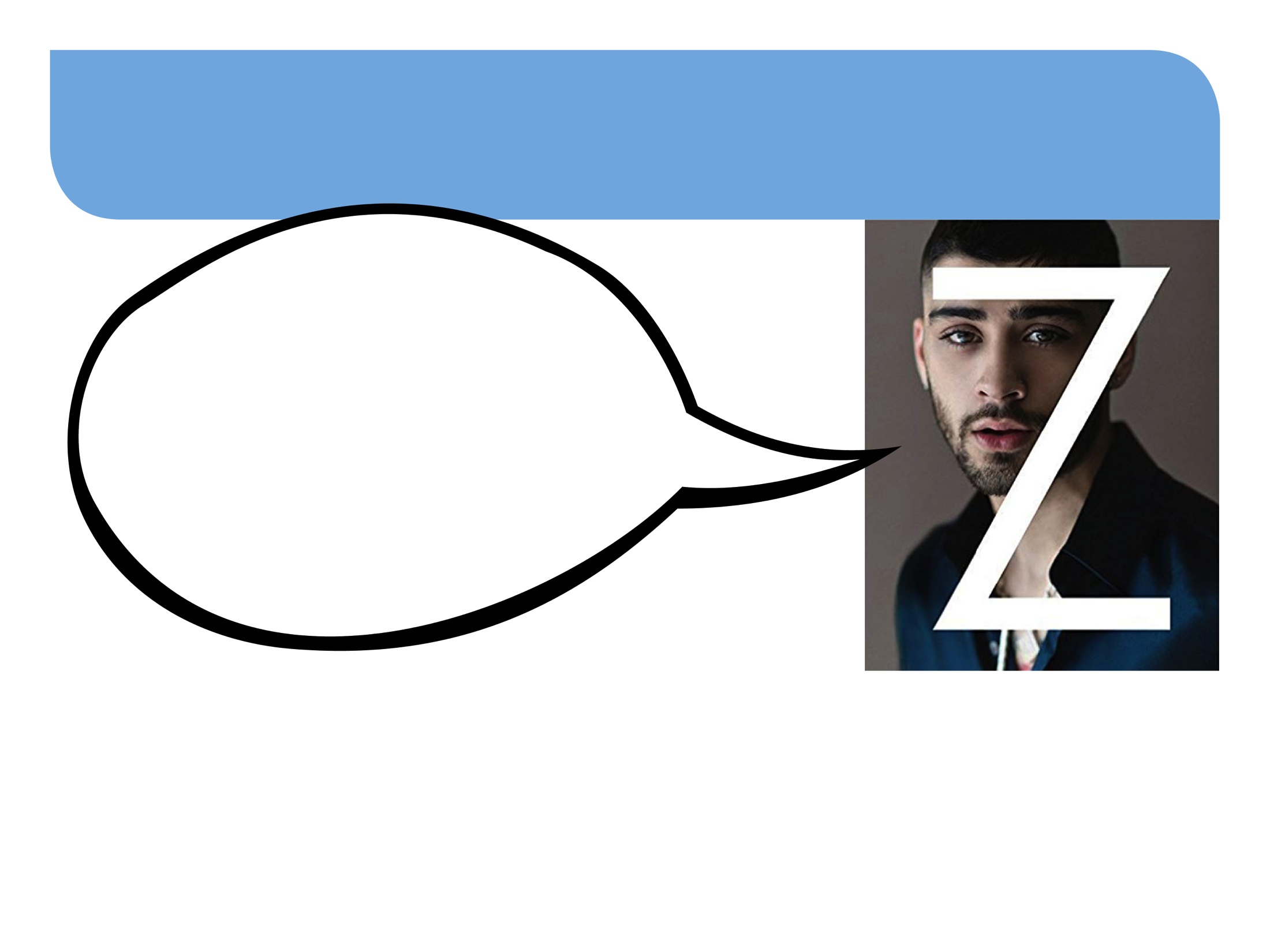 Zayn Malik opens up about his eating disorder in his autobiography ‘Zayn’
“They didn’t seem to expect it from a guy, but they expect it from a female, which to me is crazy. We’re all human. People are often afraid to admit difficulties, but I don’t believe that there should be a struggle with anything that’s the truth.”
Up to 25% of people with Anorexia or Bulimia are male
Binge eating disorder affects males and females equally (50/50)
Binge eating disorder is the most common type of eating disorder
www.bodywhys.ie
#MoreThanASelfie Programme © Bodywhys 2020
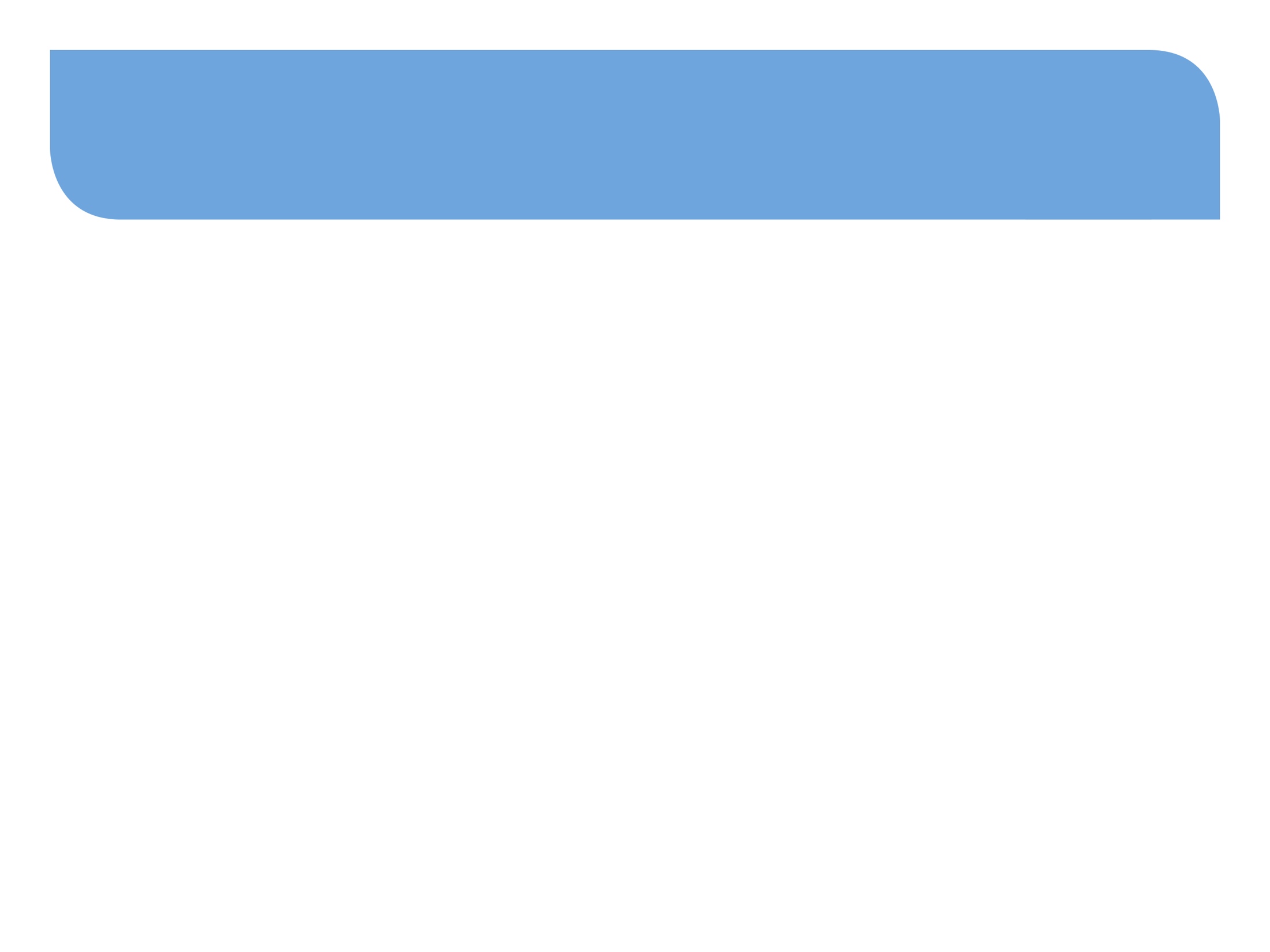 Eating Disorders – What do you know?
Can you name the different types of eating disorders?
(Clue: there are 3 main types)
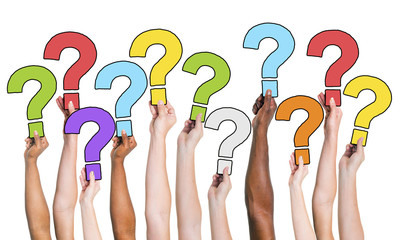 www.bodywhys.ie
#MoreThanASelfie Programme © Bodywhys 2020
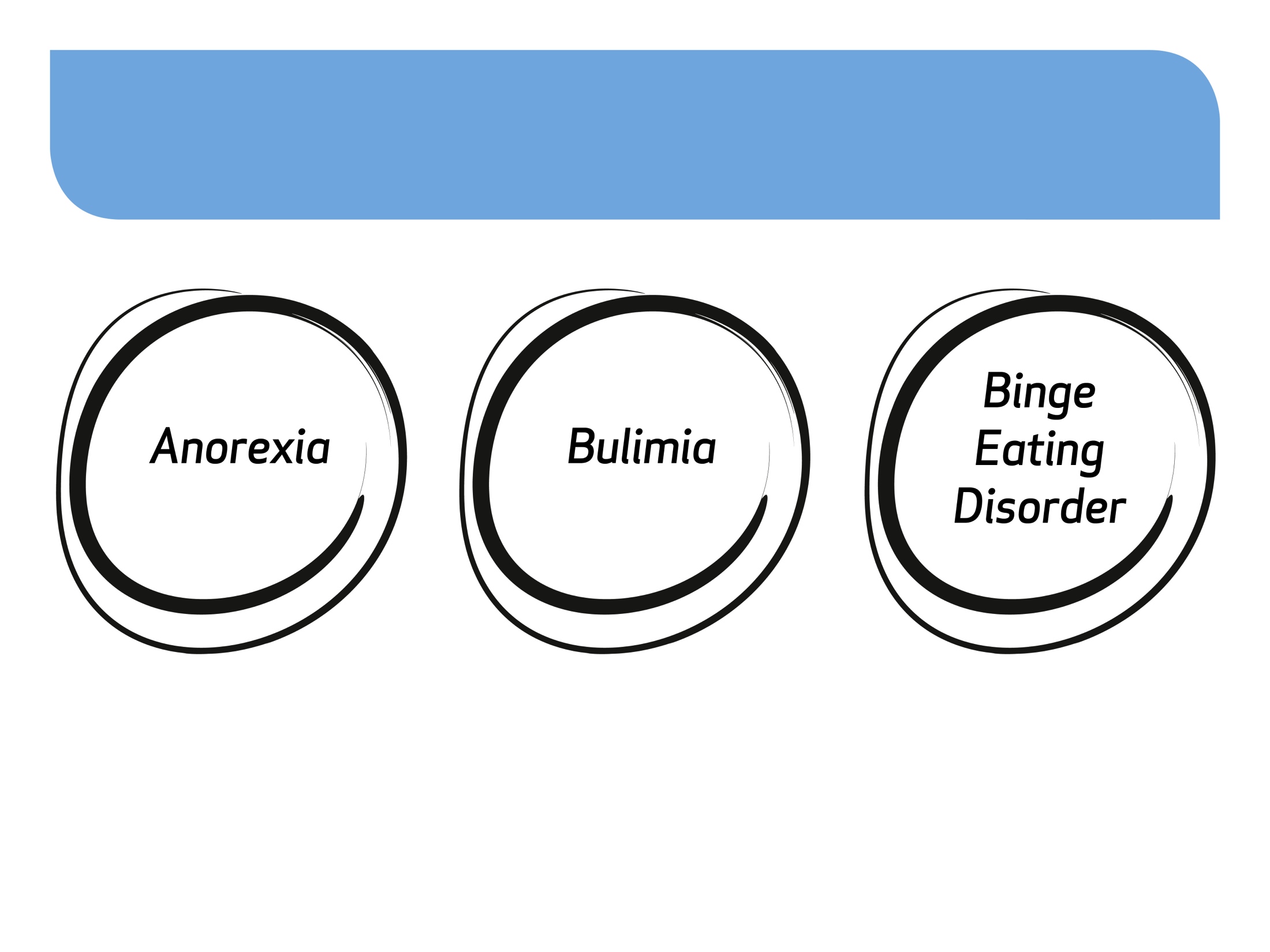 What do you know about each of these eating disorders?
www.bodywhys.ie
#MoreThanASelfie Programme © Bodywhys 2020
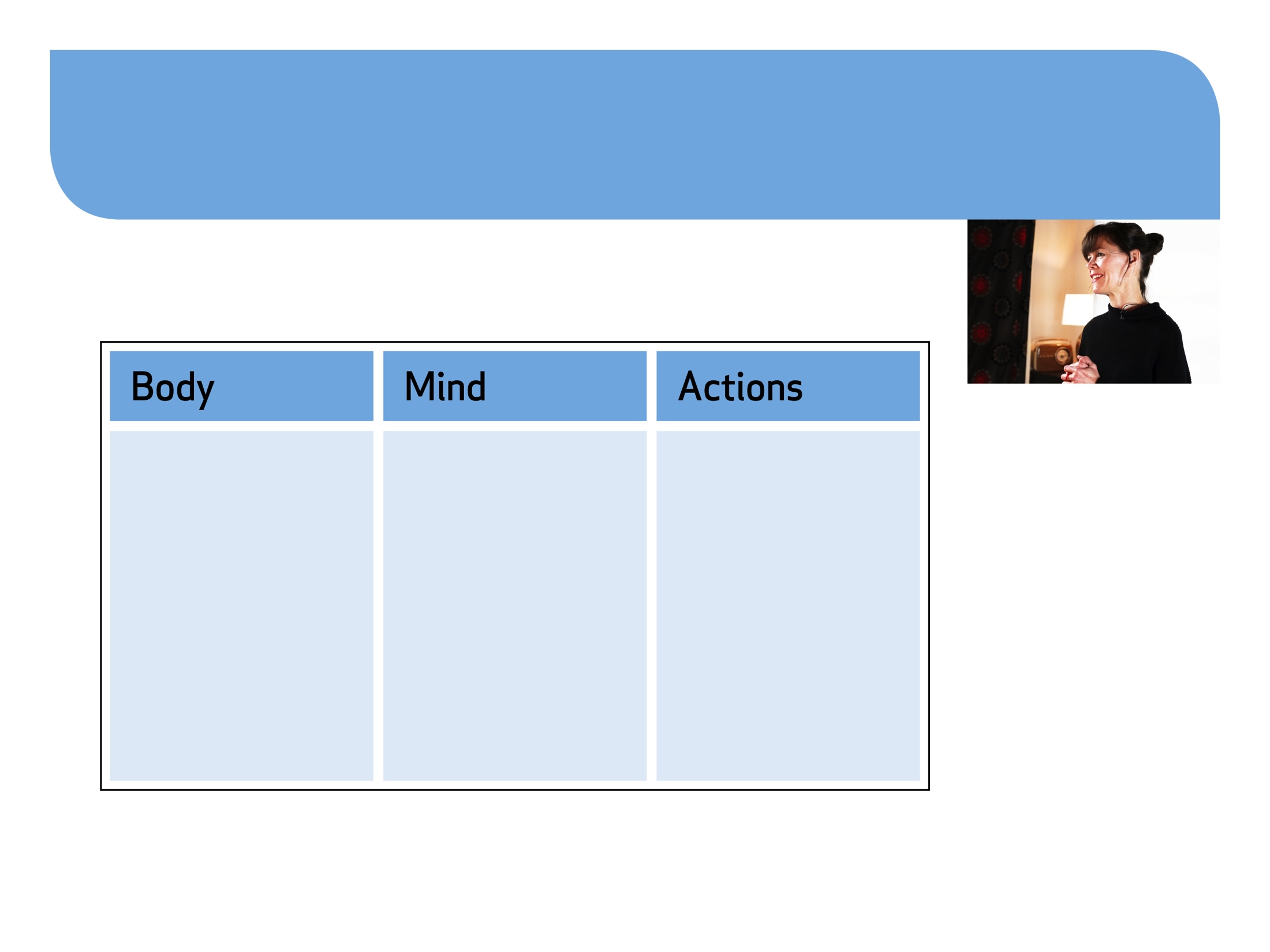 Video 1: Understanding AnorexiaFiona Flynn, Youth Development Officer at Bodywhys
Consider how Anorexia could affect:
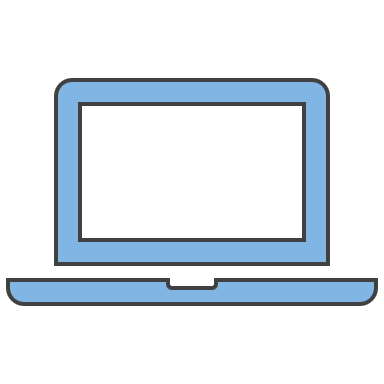 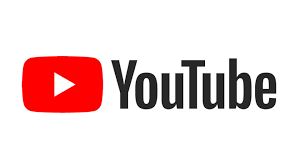 Watch the video
www.bodywhys.ie
#MoreThanASelfie Programme © Bodywhys 2020
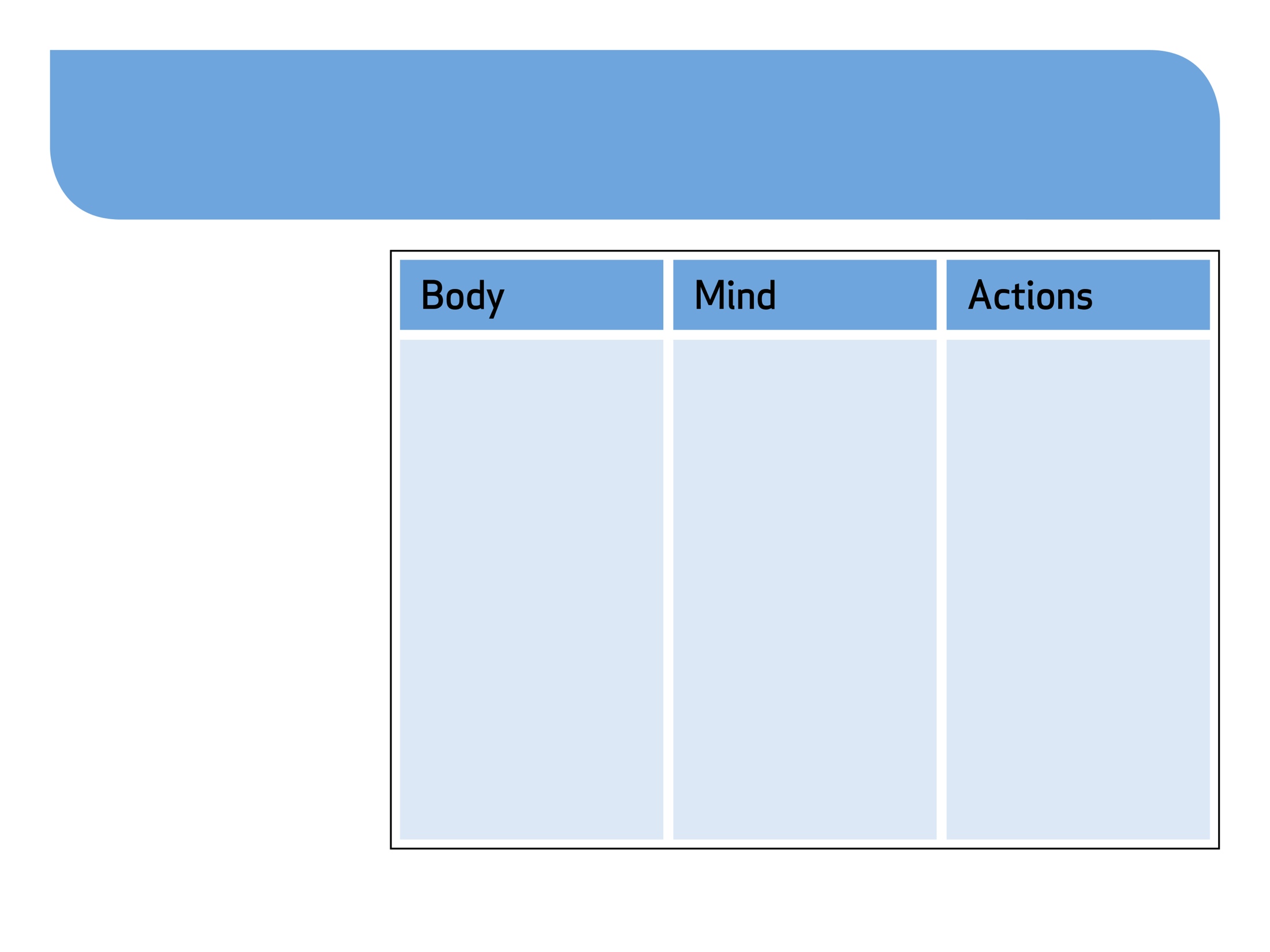 Anorexia can cause:
Severe weight loss
Death through organ failure
Osteoporosis
Hormonal disruption and infertility
Feel very cold.  Growth of fine, downy hair on body to retain heat
Unable to concentrate
Obsessive thoughts about food weight and exercise
Self hatred and very negative thoughts about self
Feeling lonely and isolated
Personality changes
The person spends more time on their own
Obsessive behaviours around food and exercise
www.bodywhys.ie
#MoreThanASelfie Programme © Bodywhys 2020
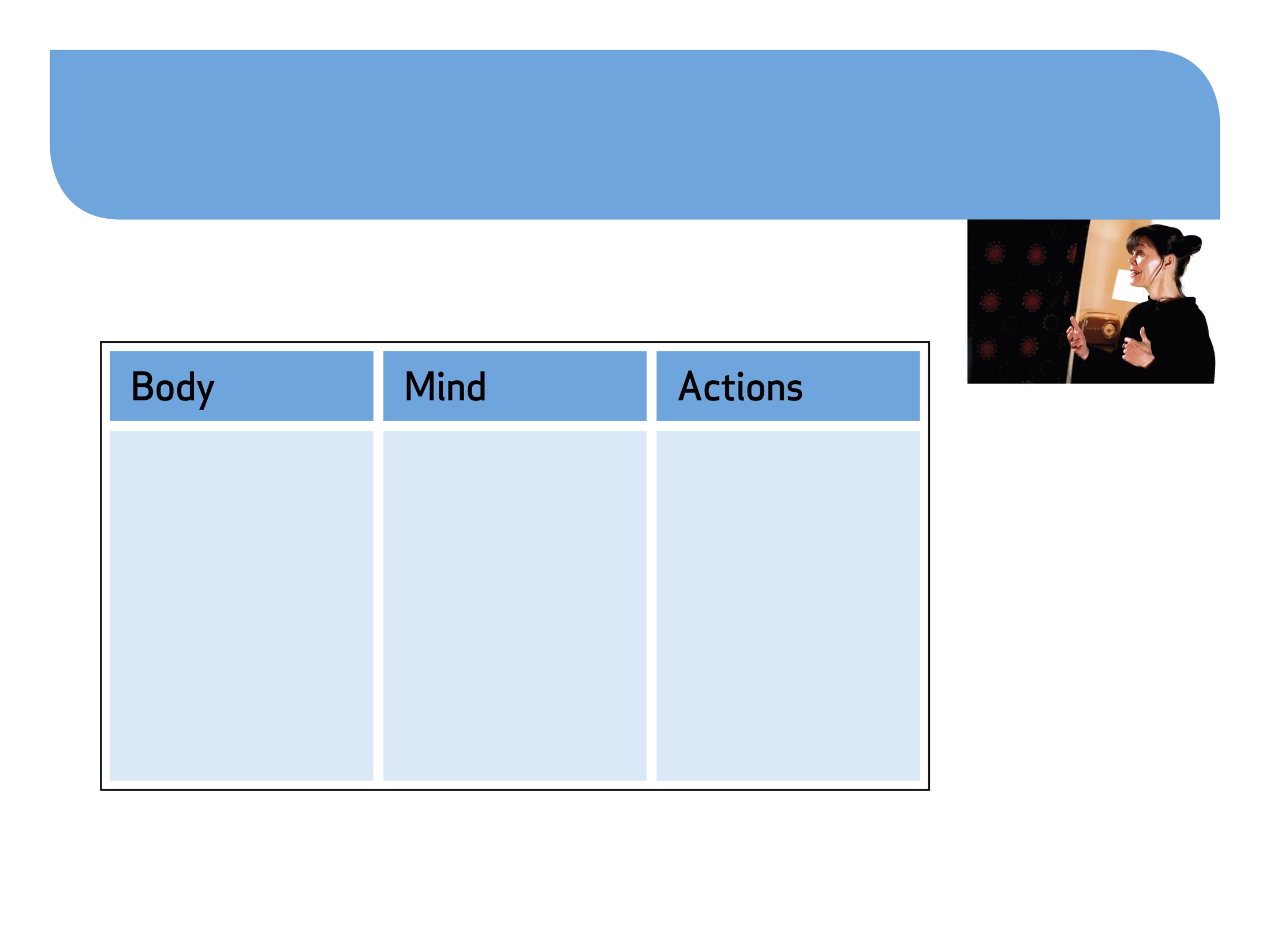 Video 2: Understanding BulimiaFiona Flynn, Youth Development Officer at Bodywhys
Consider how Bulima could affect:
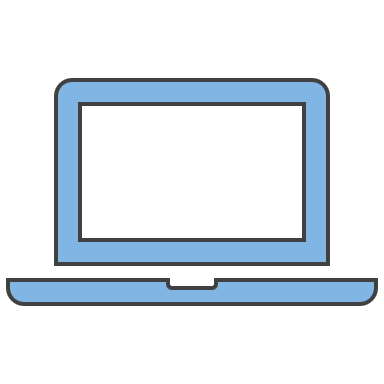 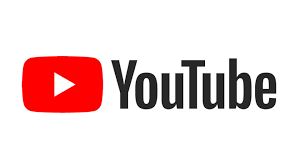 Watch the video
www.bodywhys.ie
#MoreThanASelfie Programme © Bodywhys 2020
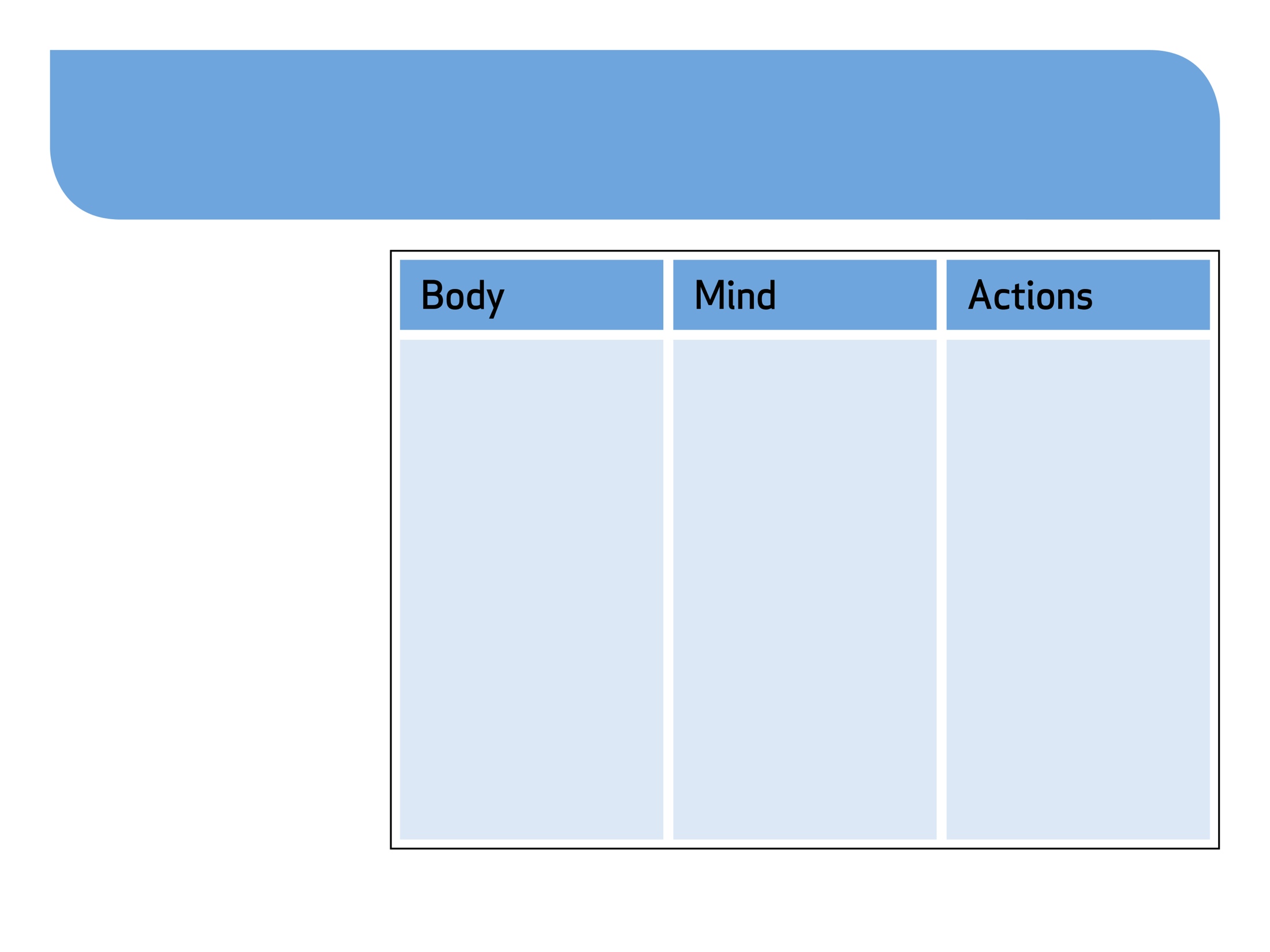 Bulimia can cause:
Weight changes
Disruption to potassium levels from vomiting can cause death through heart failure even when the person is a healthy weight
Hormonal disruption and infertility
Vomiting causes damage to teeth, sore throats, swollen glands, mouth ulcers and digestive problems
Unable to concentrate
Obsessive thoughts about food, weight and exercise
Self hatred and very negative thoughts about self
Feeling lonely and isolated
Personality changes
Mood swings
The person spends more time on their own
Rushing to bathroom after meals
Excessive exercising
www.bodywhys.ie
#MoreThanASelfie Programme © Bodywhys 2020
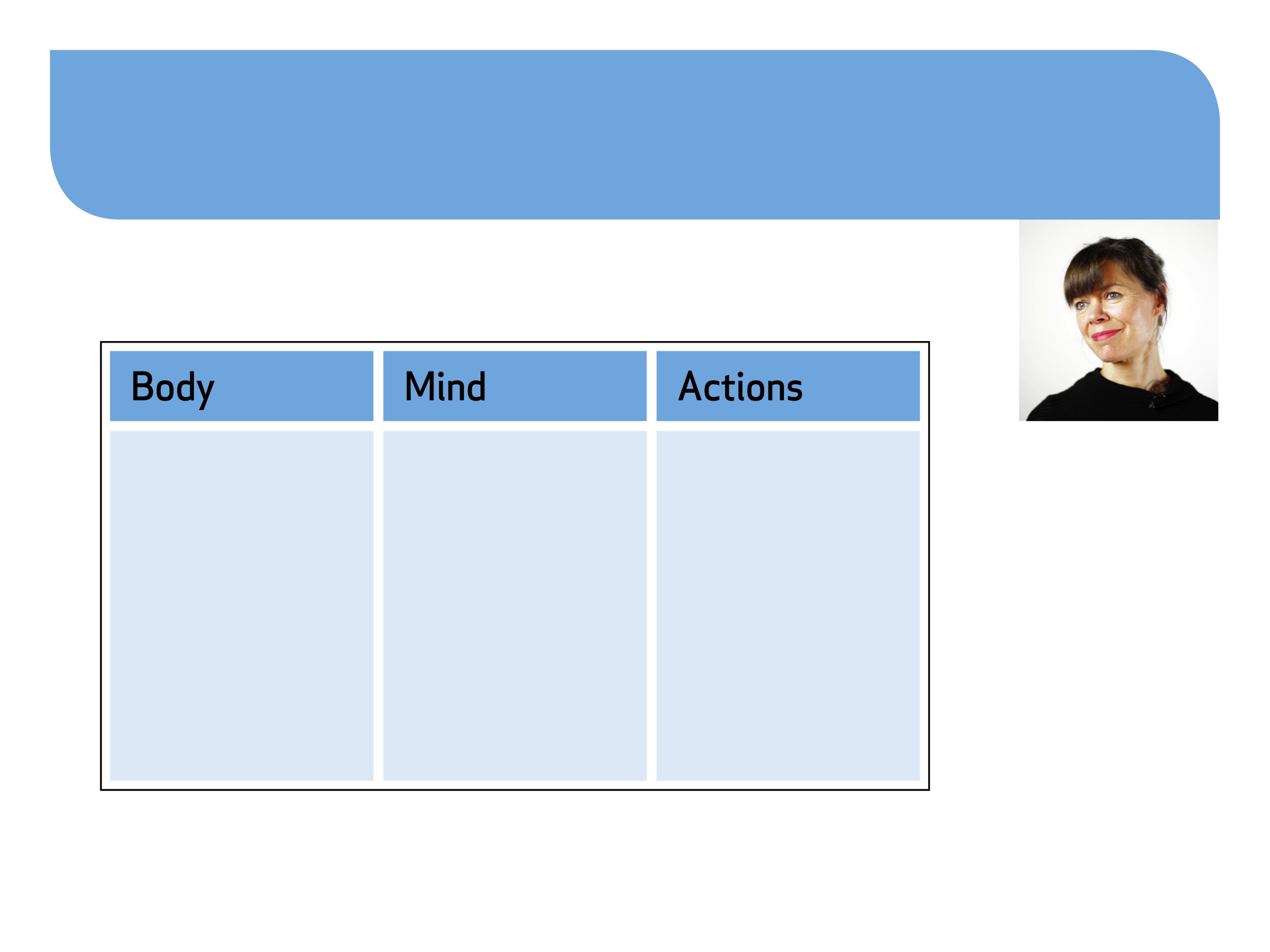 Video 3: Understanding Binge Eating DisorderFiona Flynn, Youth Development Officer at Bodywhys
Consider how Binge Eating Disorder could affect:
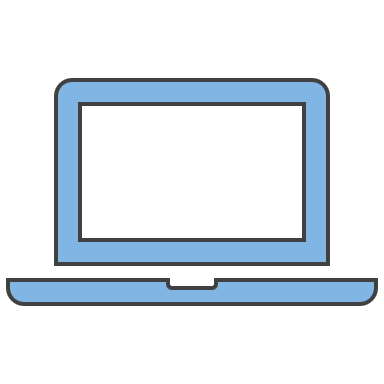 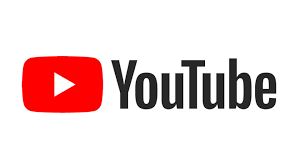 Watch the video
www.bodywhys.ie
#MoreThanASelfie Programme © Bodywhys 2020
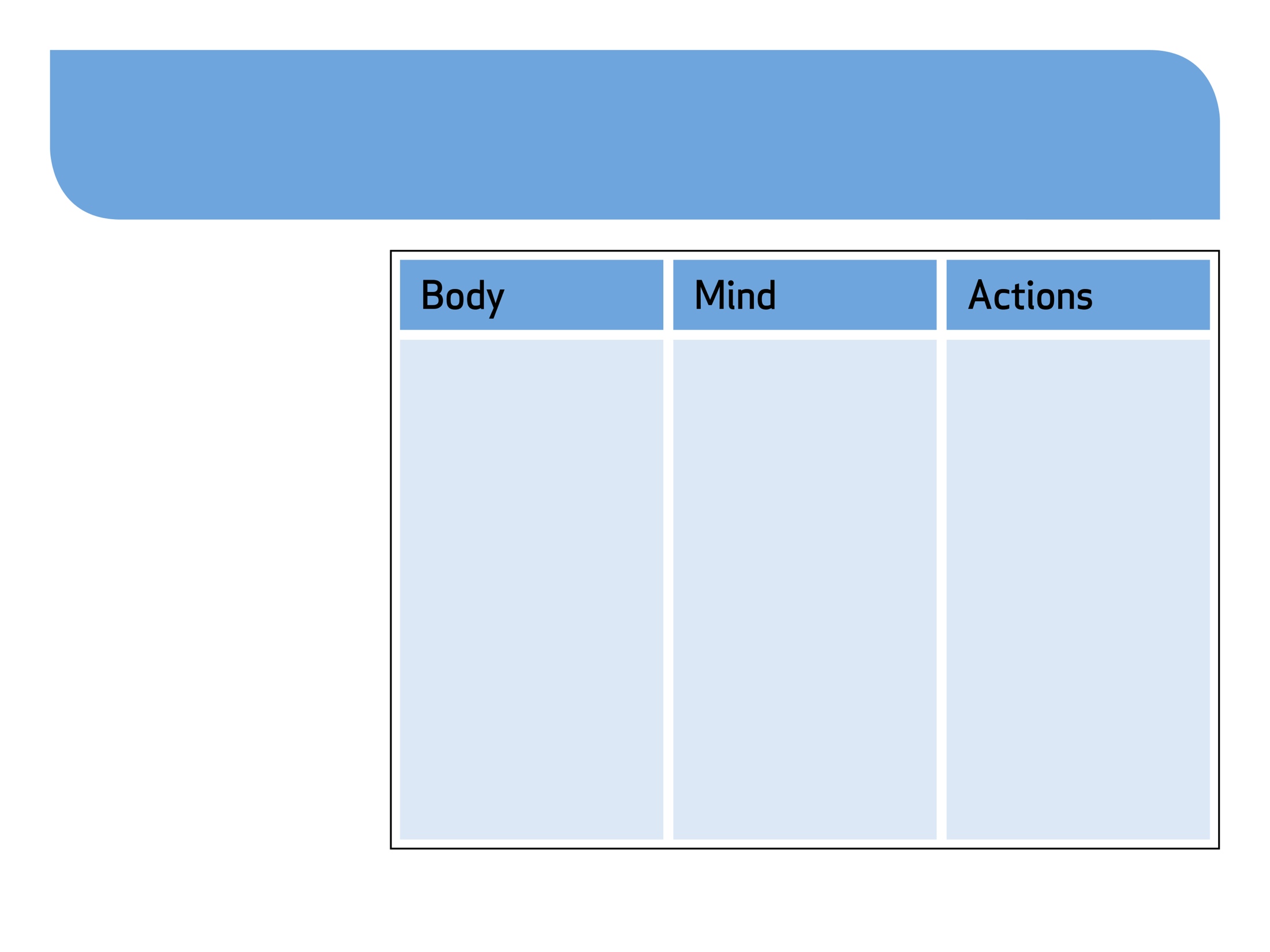 Binge Eating Disorder can cause:
Weight gain which may lead to a person becoming overweight or obese
Heart disease
High cholesterol
Diabetes
Hormonal disruption and infertility
Death through organ failure
Self hatred and very negative thoughts about self
Shame over secret bingeing
Depression
Unable to concentrate
Feels very uncomfortable eating in front of other people 
Feeling lonely and isolated
The person spends more time on their own
Bingeing and eating in secret
Eat only small amounts in the company of other people
www.bodywhys.ie
#MoreThanASelfie Programme © Bodywhys 2020
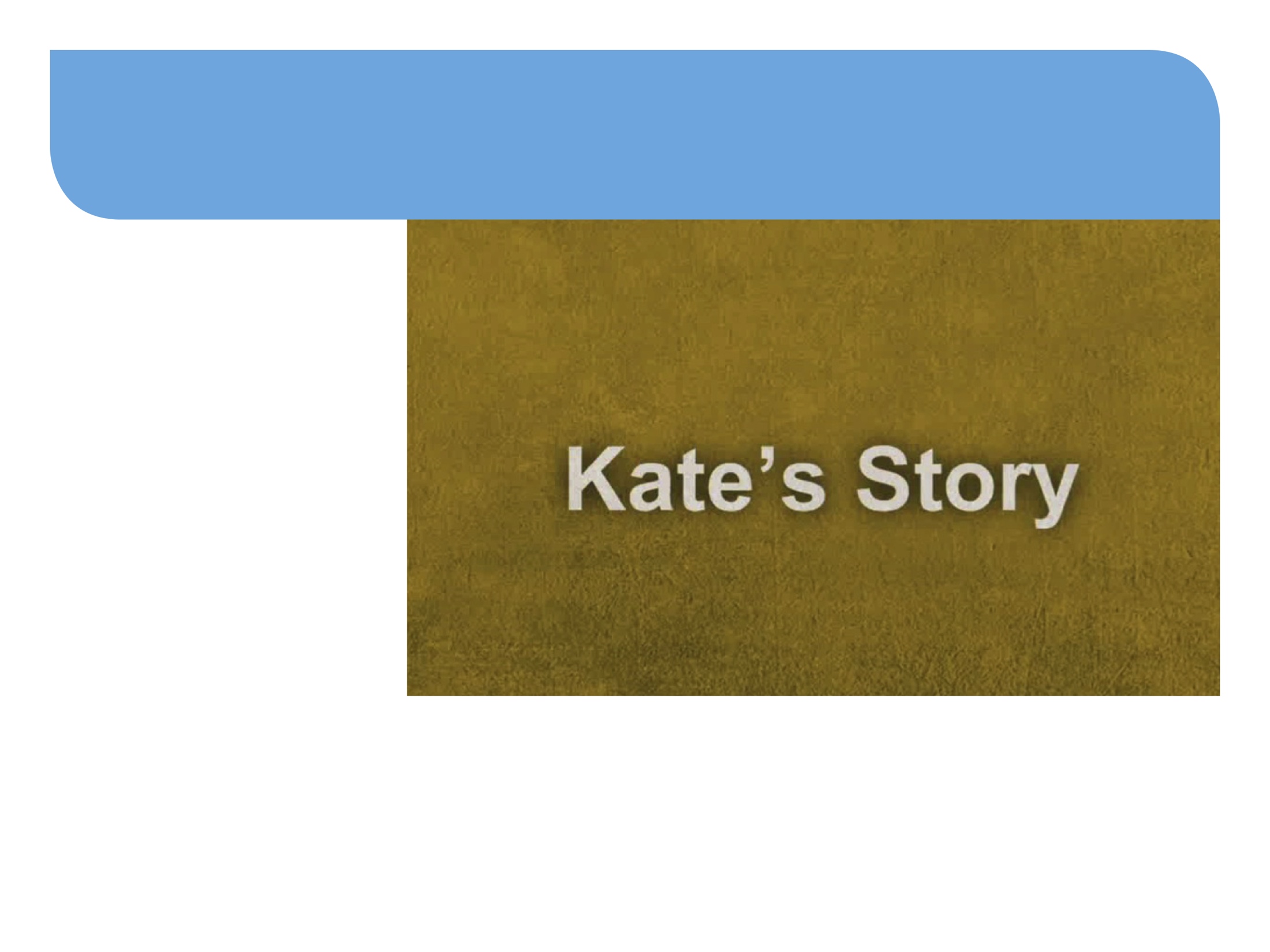 Video 4: How do people develop eating disorders?
www.bodywhys.ie
#MoreThanASelfie Programme © Bodywhys 2020
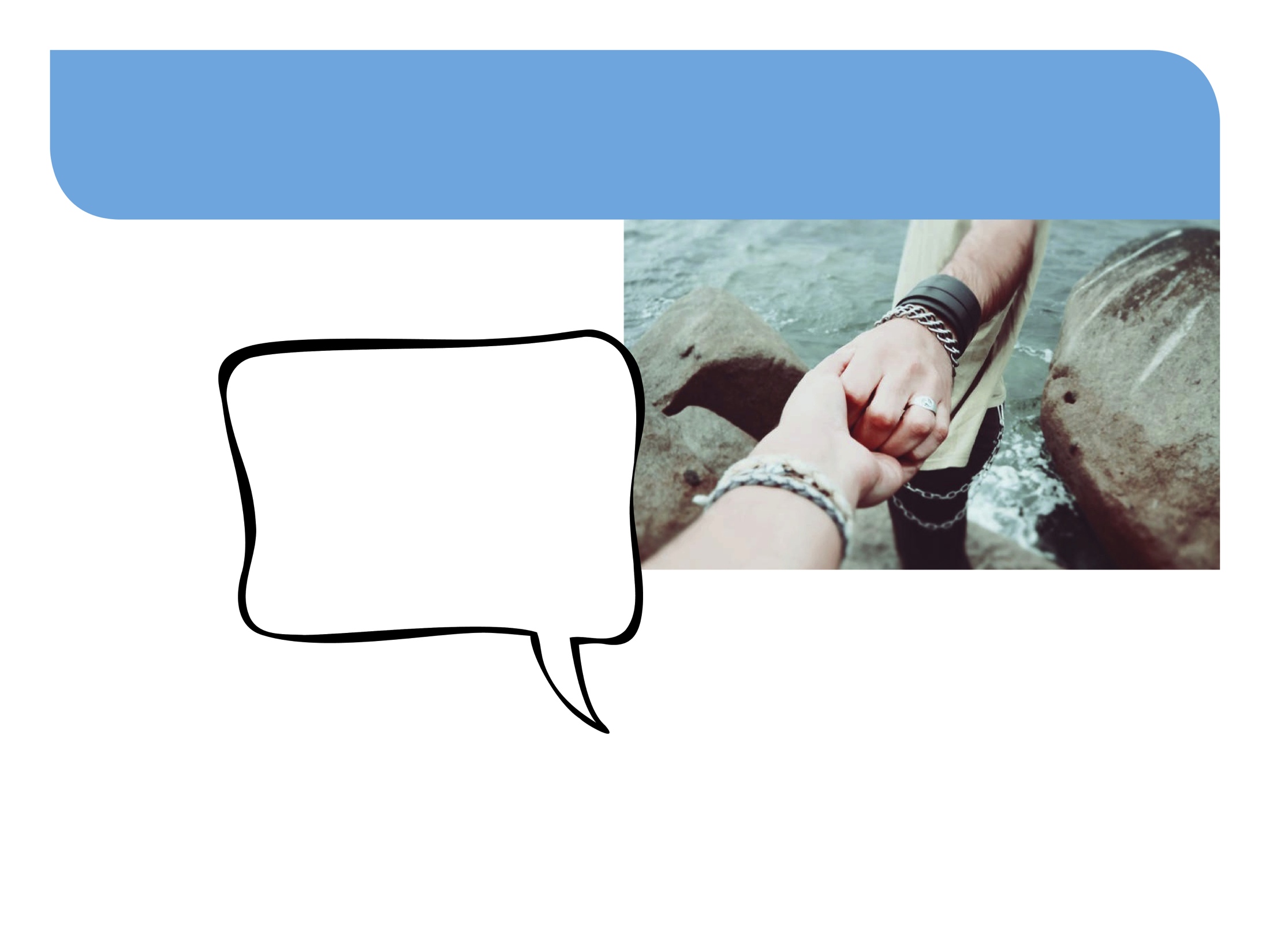 An Eating Disorder affects your thinking and takes over every aspect of your life – making you doubt yourself and really holding you back from enjoying life
RECOVERY
THE EARLIER YOU GET HELP THE BETTER
www.bodywhys.ie
#MoreThanASelfie Programme © Bodywhys 2020
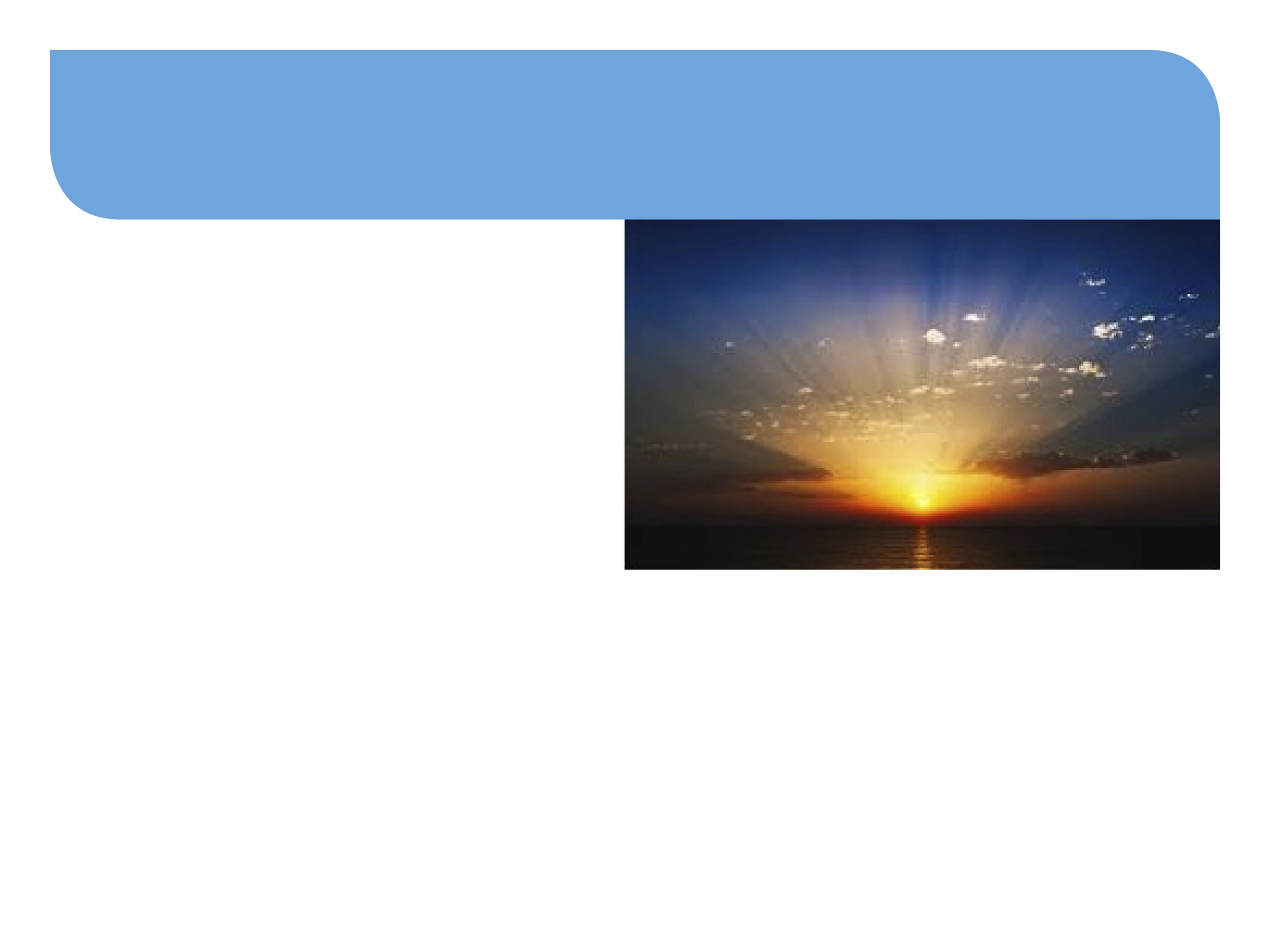 Full Recovery is Possible
A person can live a happy life and be happy with their body image after an eating disorder
www.bodywhys.ie
#MoreThanASelfie Programme © Bodywhys 2020
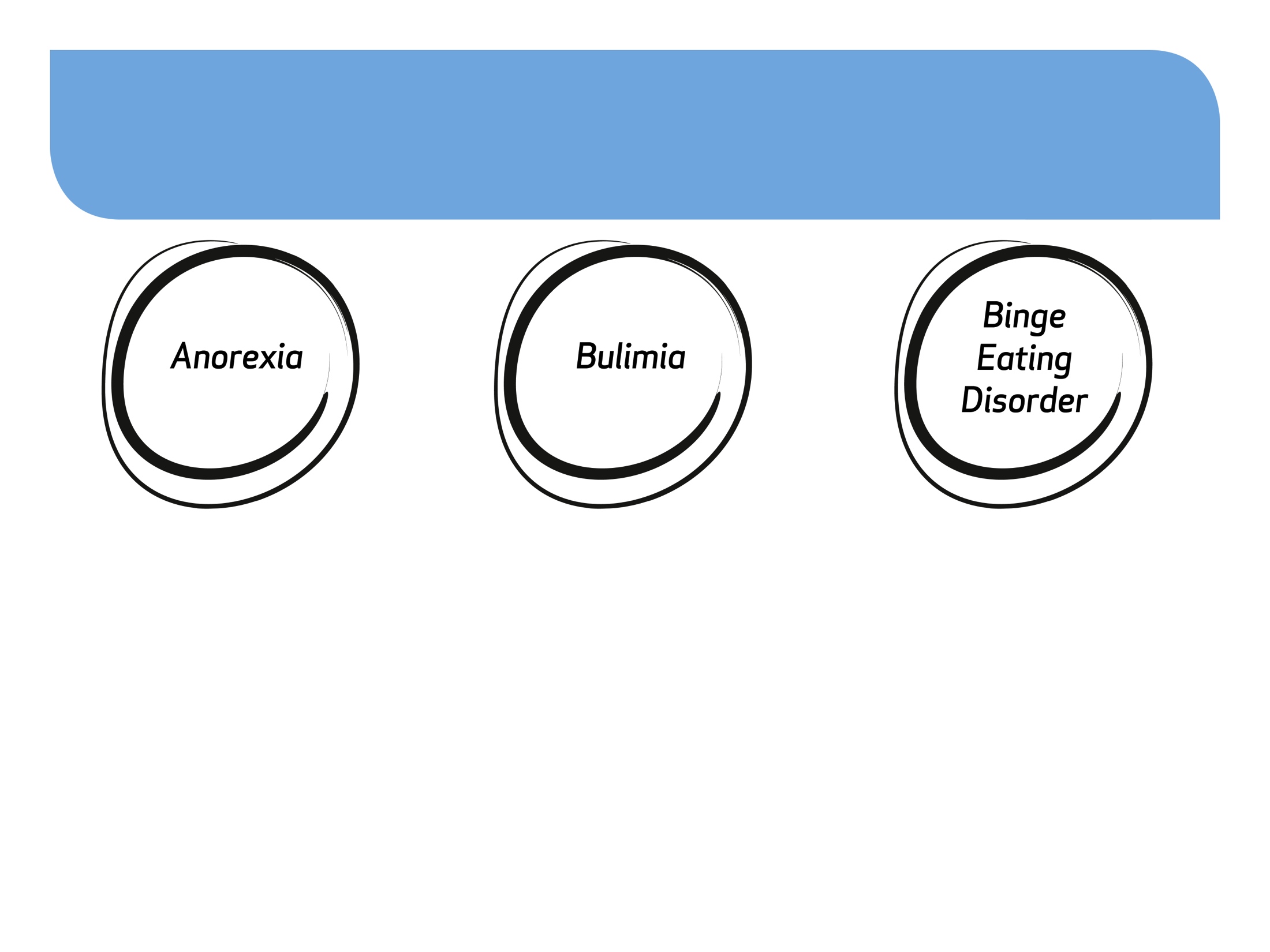 Summary Eating Disorders
People with Bulima:
Binge eat
Make themselves sick 
Over exercise
Binge and then starve
People with B.E.D:
Feel their eating is ‘out-of-control’
Eat so quickly during a binge they     do not taste or enjoy food
Binge on large amounts of food
Eat until uncomfortably full
Hide eating habits
People with Anorexia:
Eat as little as possible
Lose a lot of weight
Fear of putting on weight
Cannot see their body clearly
Excessive exercise
If you are concerned that thoughts about food, weight or exercise are taking over your thinking or causing difficulty in your life, do not delay - seek help as soon as possible.
www.bodywhys.ie
#MoreThanASelfie Programme © Bodywhys 2020
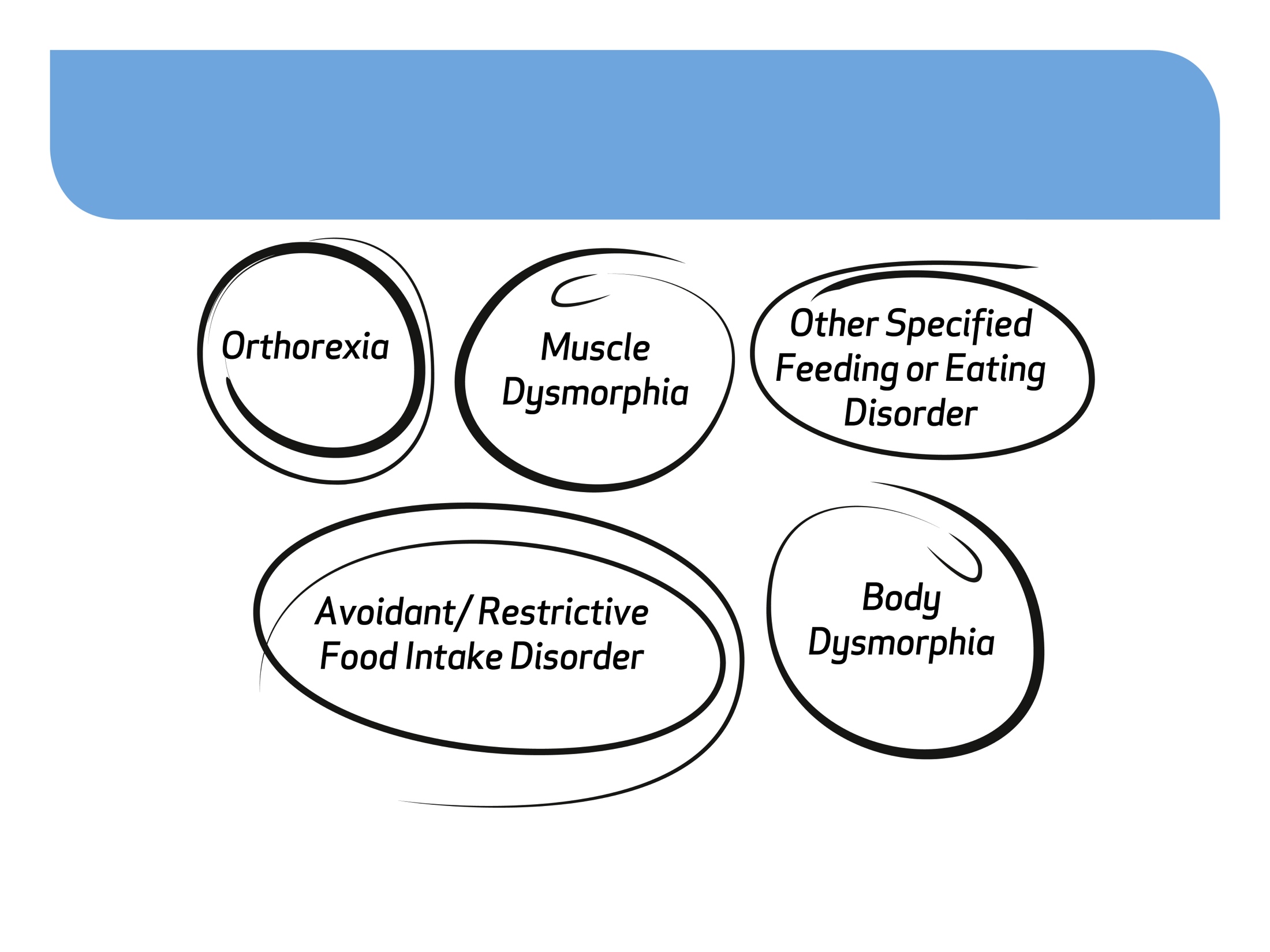 Other related disorders we might hear about in the media
For more information see: http://www.bodywhys.ie/aboutED/general-information/
www.bodywhys.ie
#MoreThanASelfie Programme © Bodywhys 2020
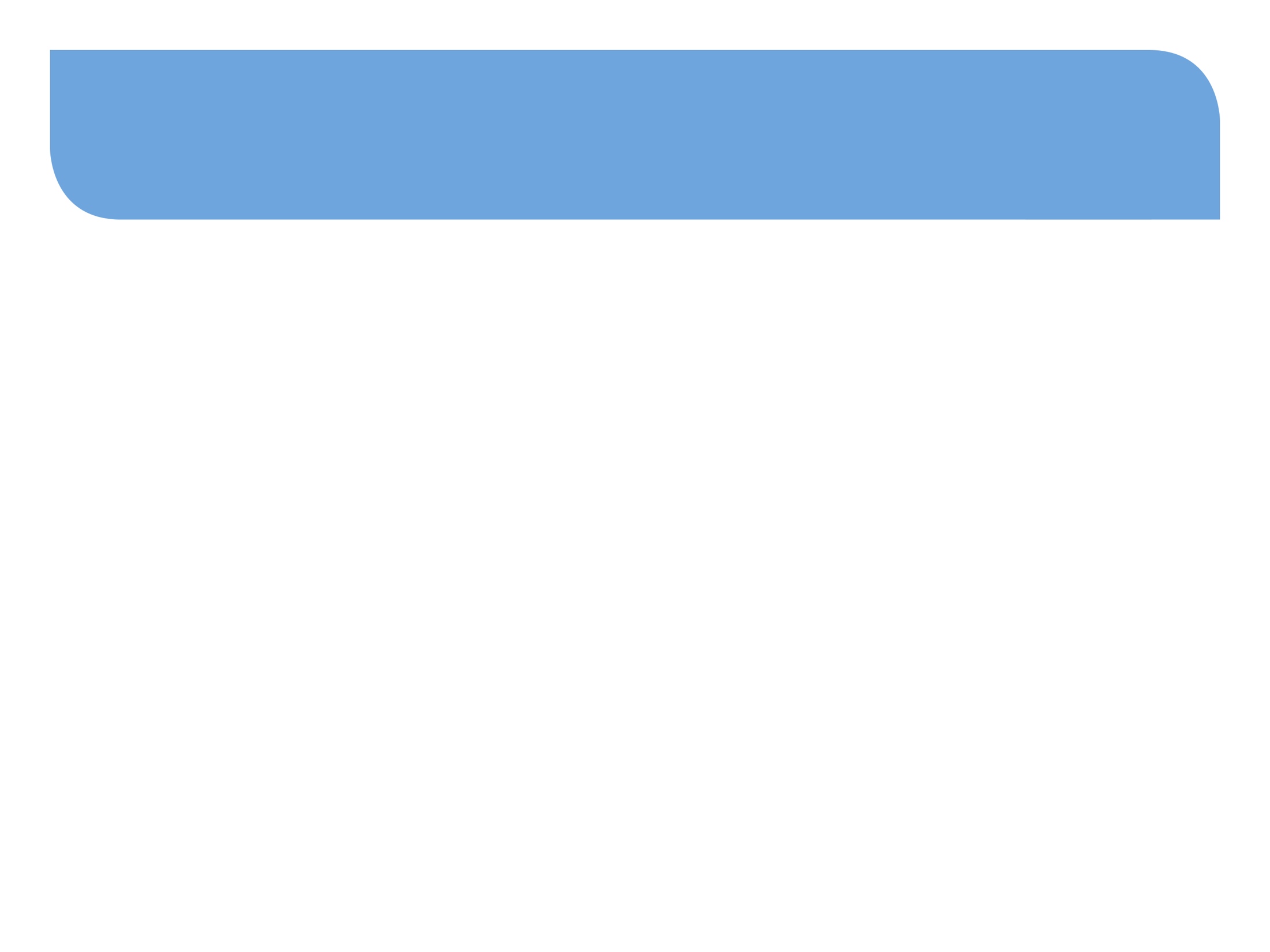 What causes an Eating Disorder?
Eating disorders occur as a result of a complex combination of factors including life experiences, biology, psychology with some common risk factors listed below.
Negative body image
Low self esteem
Bullying
Dieting
Training/exercising obsessively
Following media beauty ideals
www.bodywhys.ie
#MoreThanASelfie Programme © Bodywhys 2020
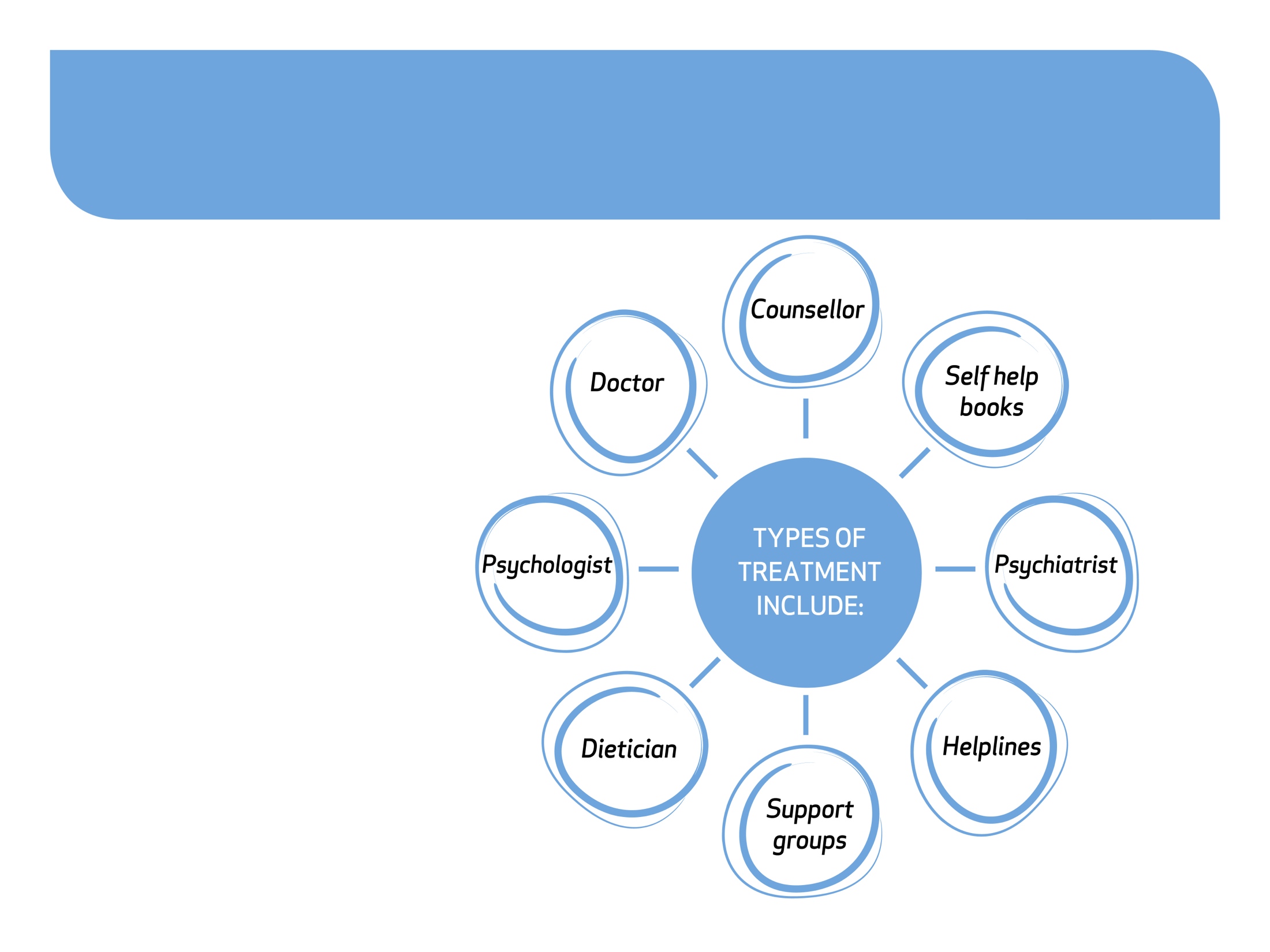 How people recover
Different types of treatment work for different people
www.bodywhys.ie
#MoreThanASelfie Programme © Bodywhys 2020
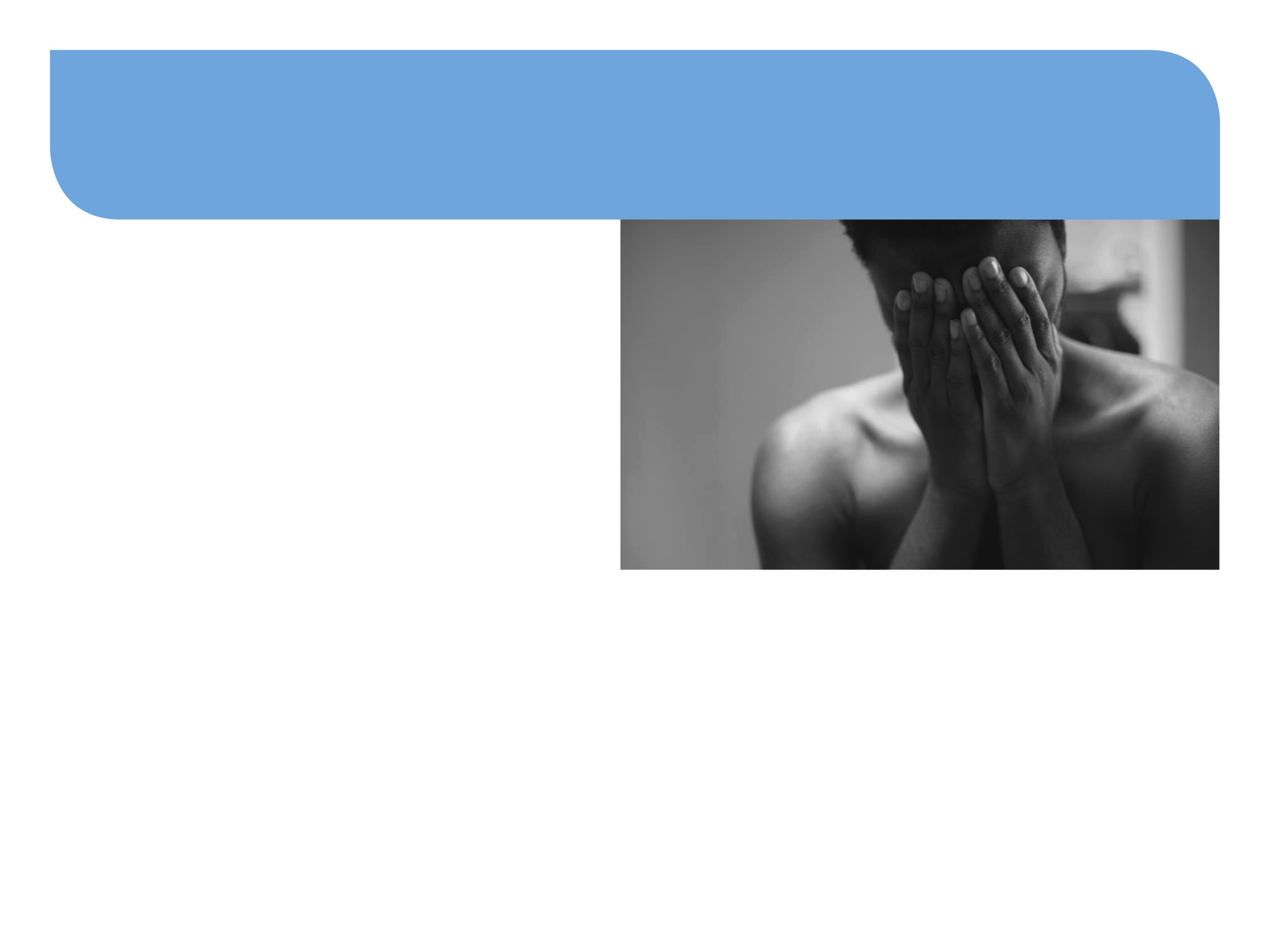 Choosing a Counsellor
Check that your counsellor is qualified and accredited. 
See the Bodywhys directory of services list on www.bodywhys.ie
Choose a counsellor that you feel comfortable talking to. Not every counsellor will suit every person.
Don’t be discouraged if your counsellor doesn’t suit –  be prepared to meet a few before settling on someone you feel comfortable with.
For more information see: 
https://www.bodywhys.ie/treatment-pathway/psychotherapy-counselling
www.bodywhys.ie
#MoreThanASelfie Programme © Bodywhys 2020
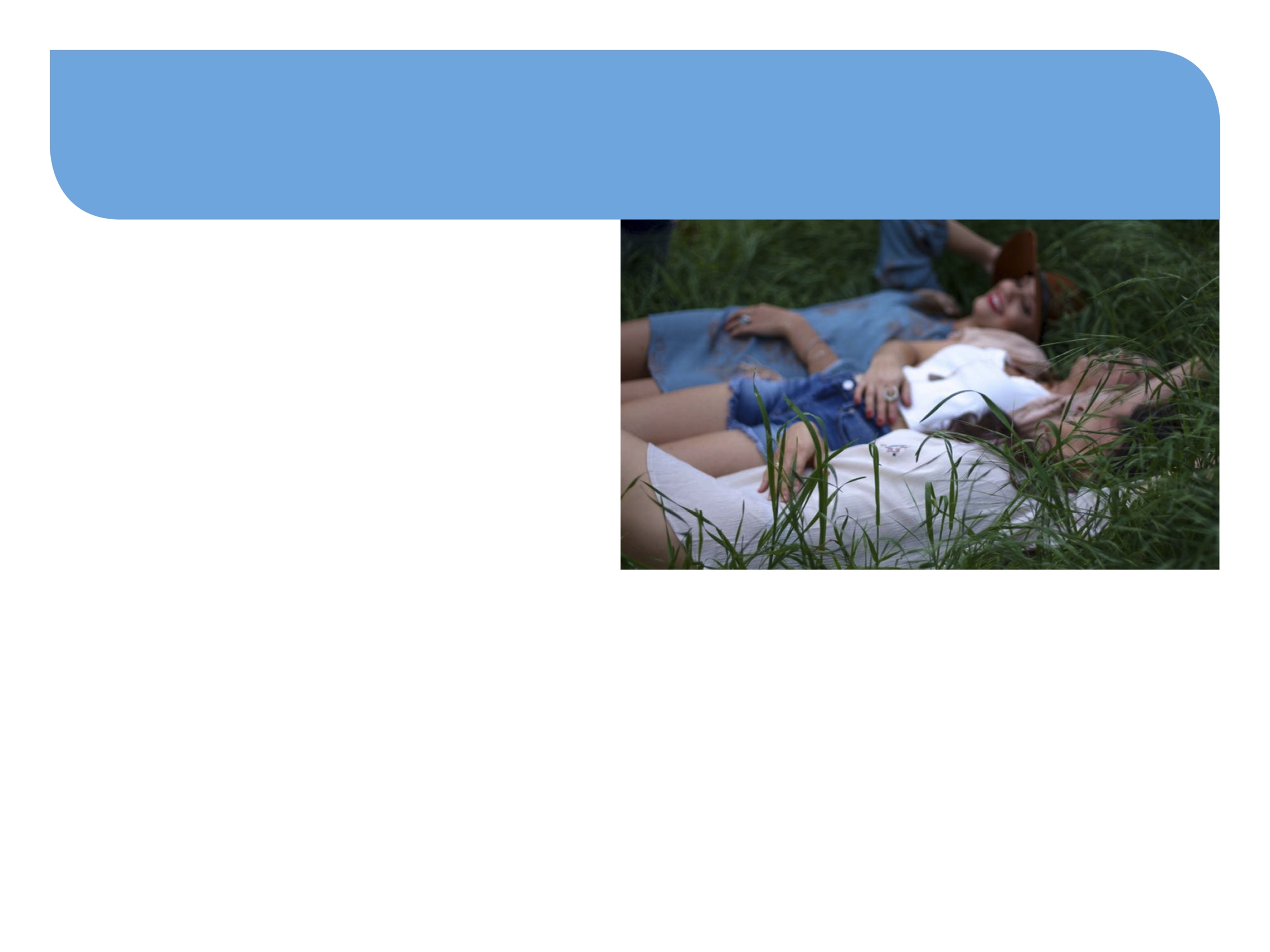 What can you do if you’re worried about a friend?
www.bodywhys.ie
#MoreThanASelfie Programme © Bodywhys 2020
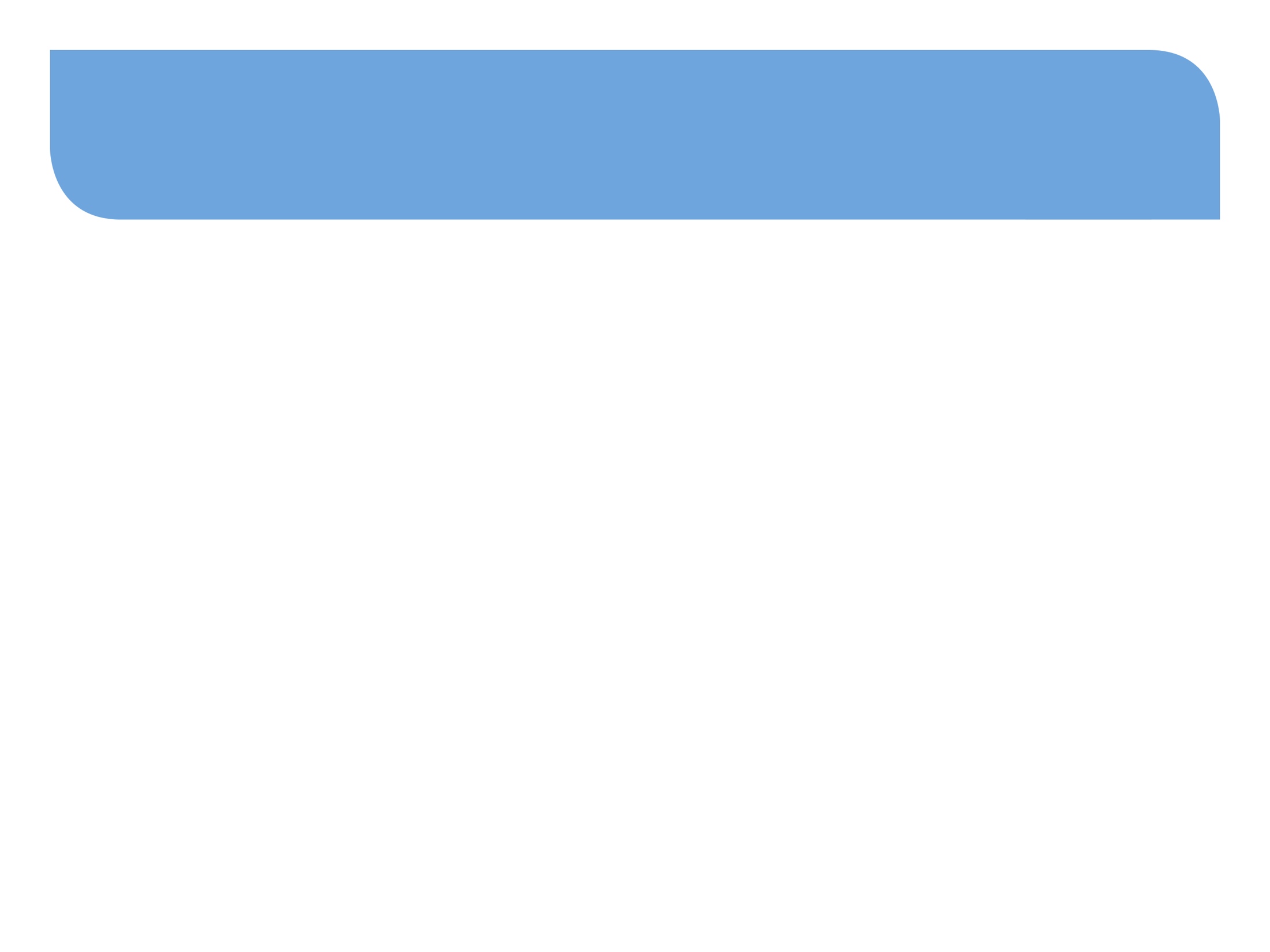 What to do if worried about a friend?
Get some information about eating disorders on www.bodywhys.ie
Talk to them someplace quiet where you won’t be disturbed.
Approach them gently. Listen to them. Let them know you care.
Tell them why you are concerned and what you have noticed.
Let them know they can get better and you want to help them.
www.bodywhys.ie
#MoreThanASelfie Programme © Bodywhys 2020
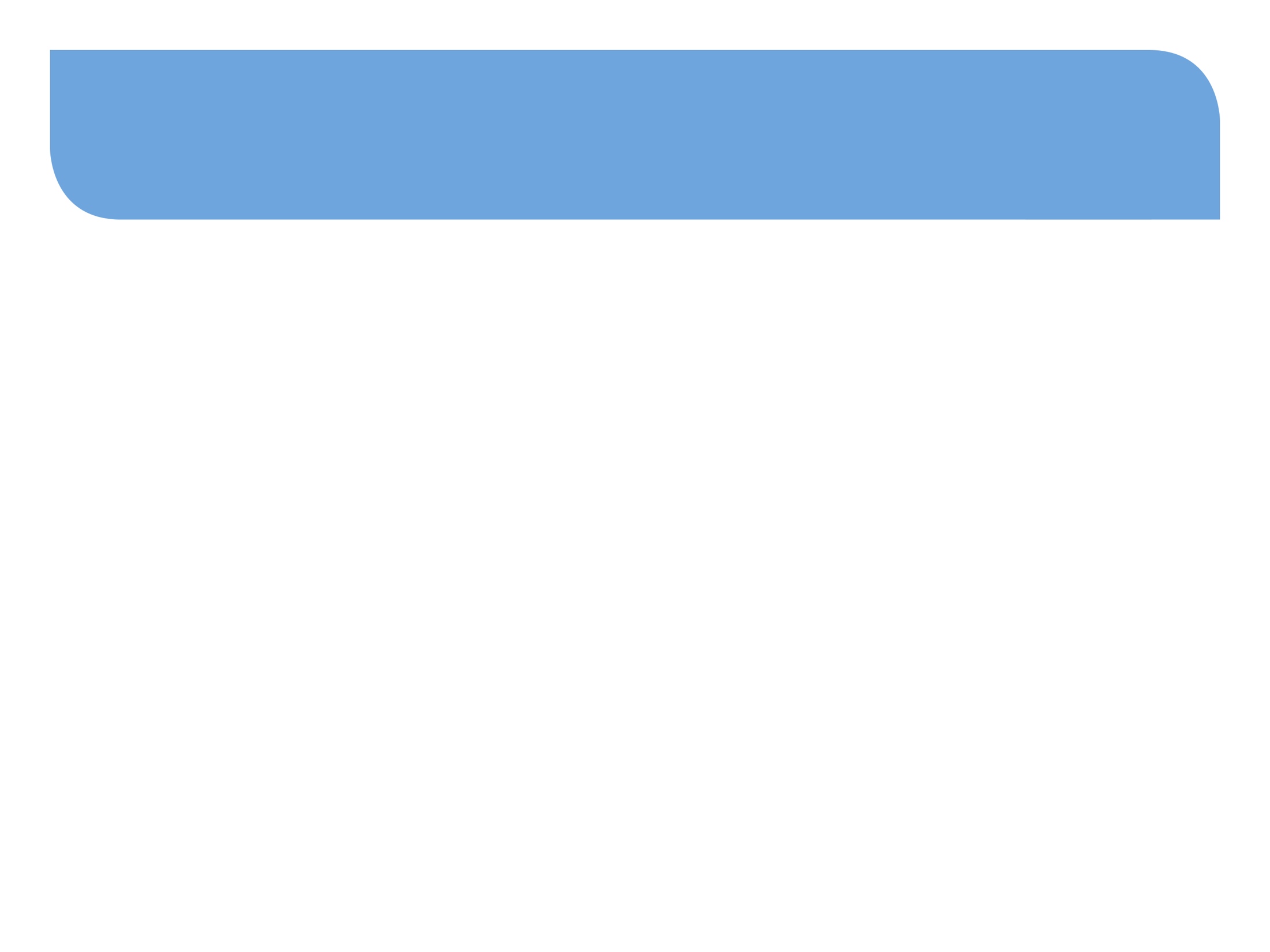 What to do if worried about a friend?
Don’t be surprised if they say they are fine and deny a problem.
Encourage them to seek help  and ell someone who can help.
Although your friend may initially be angry with you if you tell an adult, it may be the first step in getting them the support and help they need.
Don't change your own eating habits or routines.
REMEMBER TO GET SOME SUPPORT FOR YOURSELF TOO.  Supporting a friend who has an eating disorder can also be very stressful for you.
www.bodywhys.ie
#MoreThanASelfie Programme © Bodywhys 2020
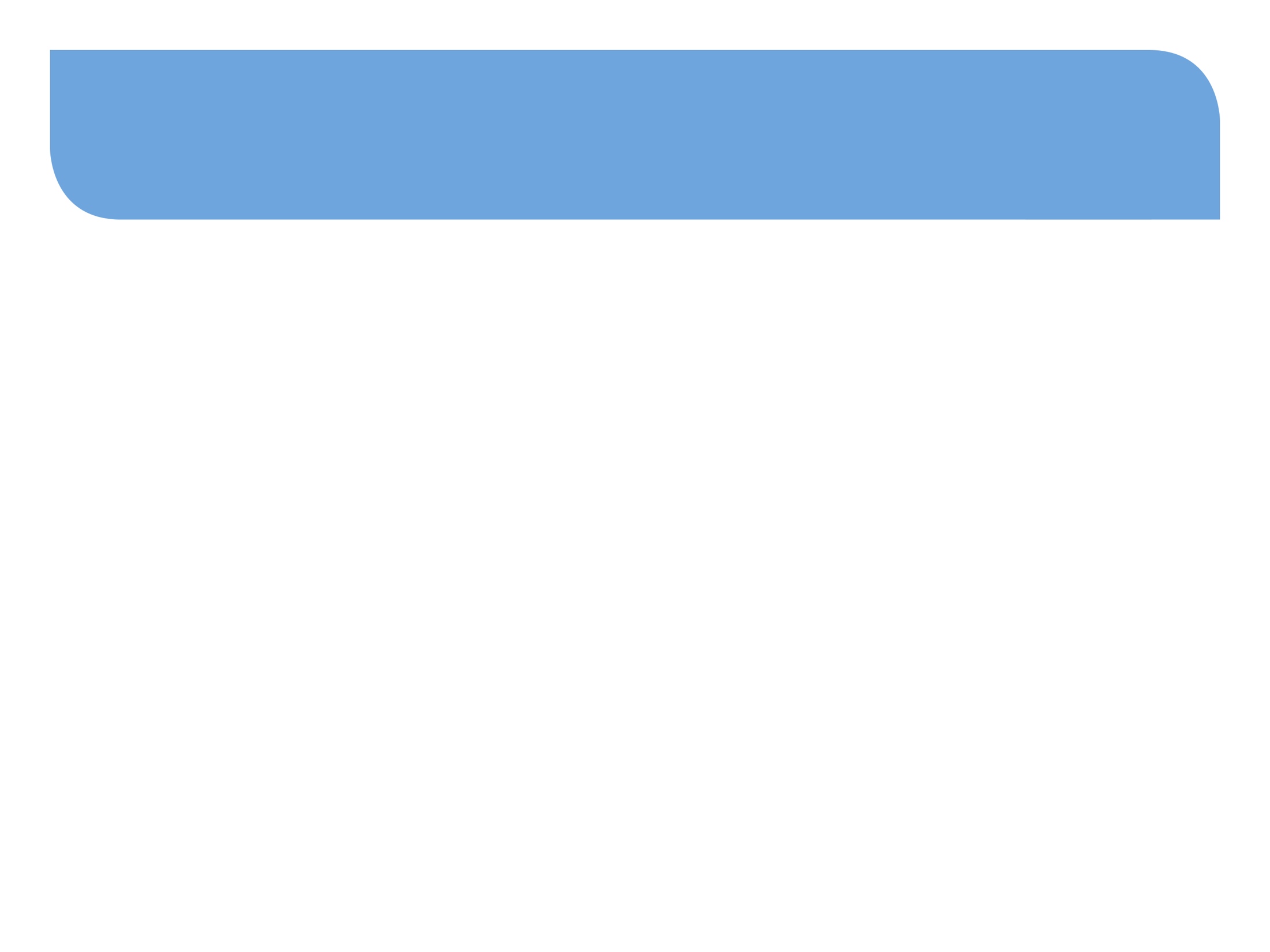 Supports for tough times: Remember no matter what your concern,there is always someone who can help 
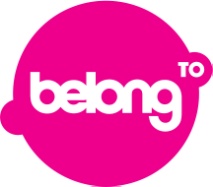 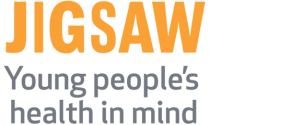 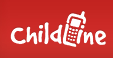 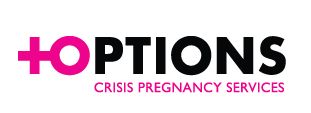 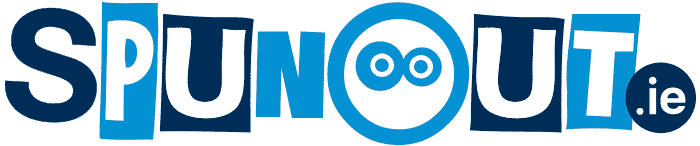 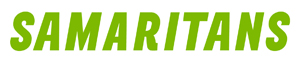 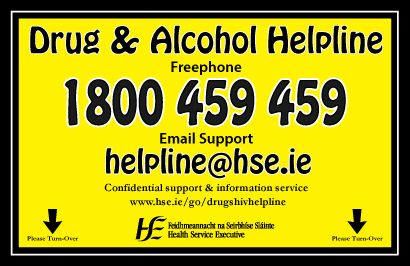 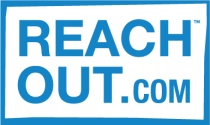 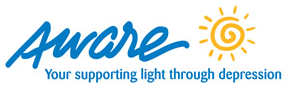 www.bodywhys.ie
#MoreThanASelfie Programme © Bodywhys 2020
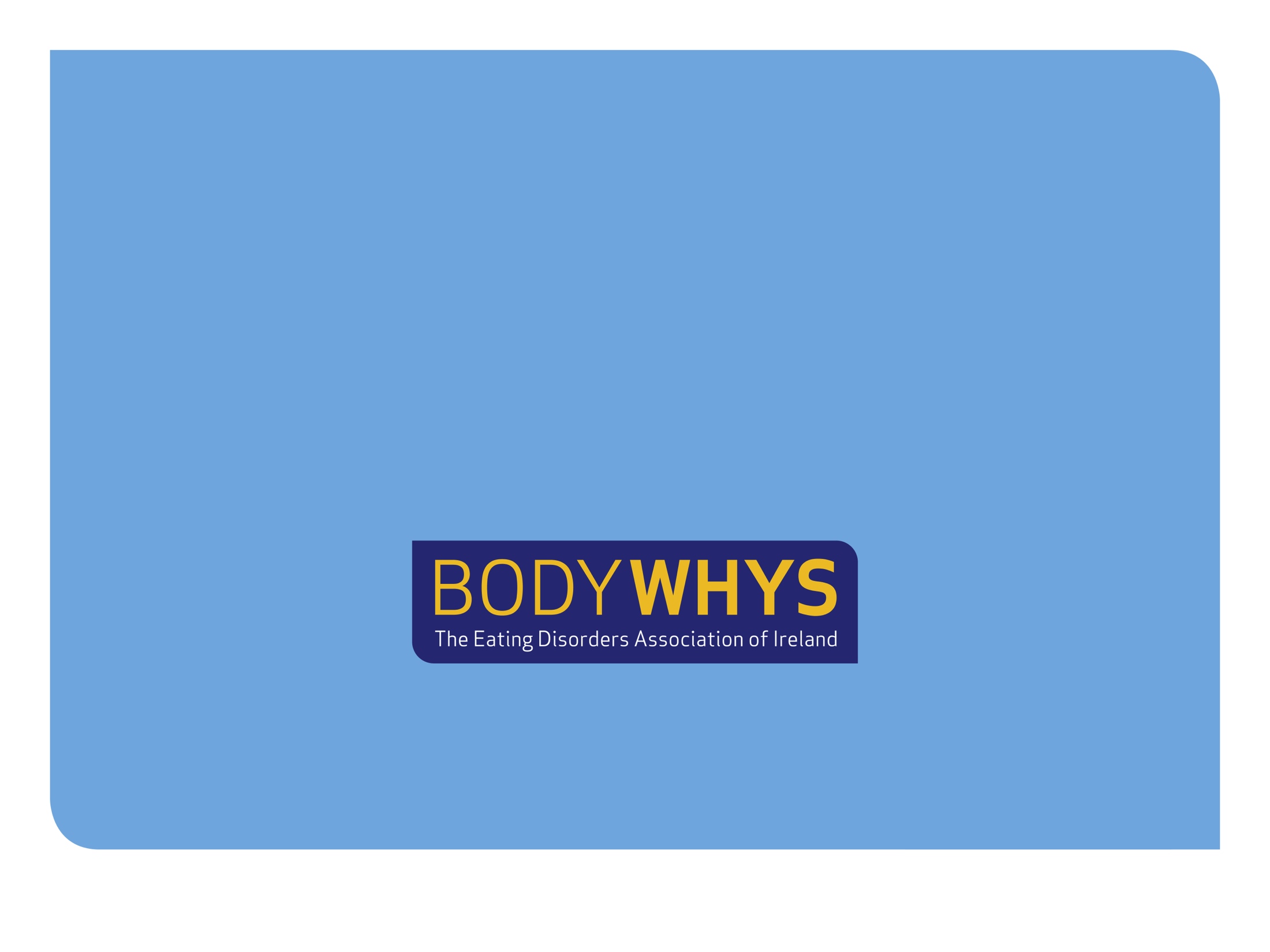 Visit www.bodywhys.ie formore information & resources
www.bodywhys.ie
#MoreThanASelfie Programme © Bodywhys 2020